ทักษะสมอง 
EF
National Institute on Drug Abuse (NIDA)
การป้องกันยาเสพติดต้องเริ่มตั้งแต่ปฐมวัย จะช่วยป้องกันความเสี่ยงในช่วงวัยรุ่นได้ 
 เป็นการลงทุนที่คุ้มค่าอย่างยิ่ง 
 เป็นการพัฒนาคุณภาพชีวิตแก่เด็กและครอบครัวที่เกี่ยวข้อง 
 และยังส่งผลดีอย่างยิ่งต่อชุมชน และสังคมประเทศชาติในภาพรวมอีกด้วย
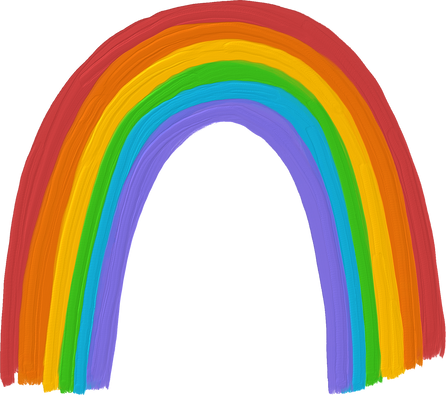 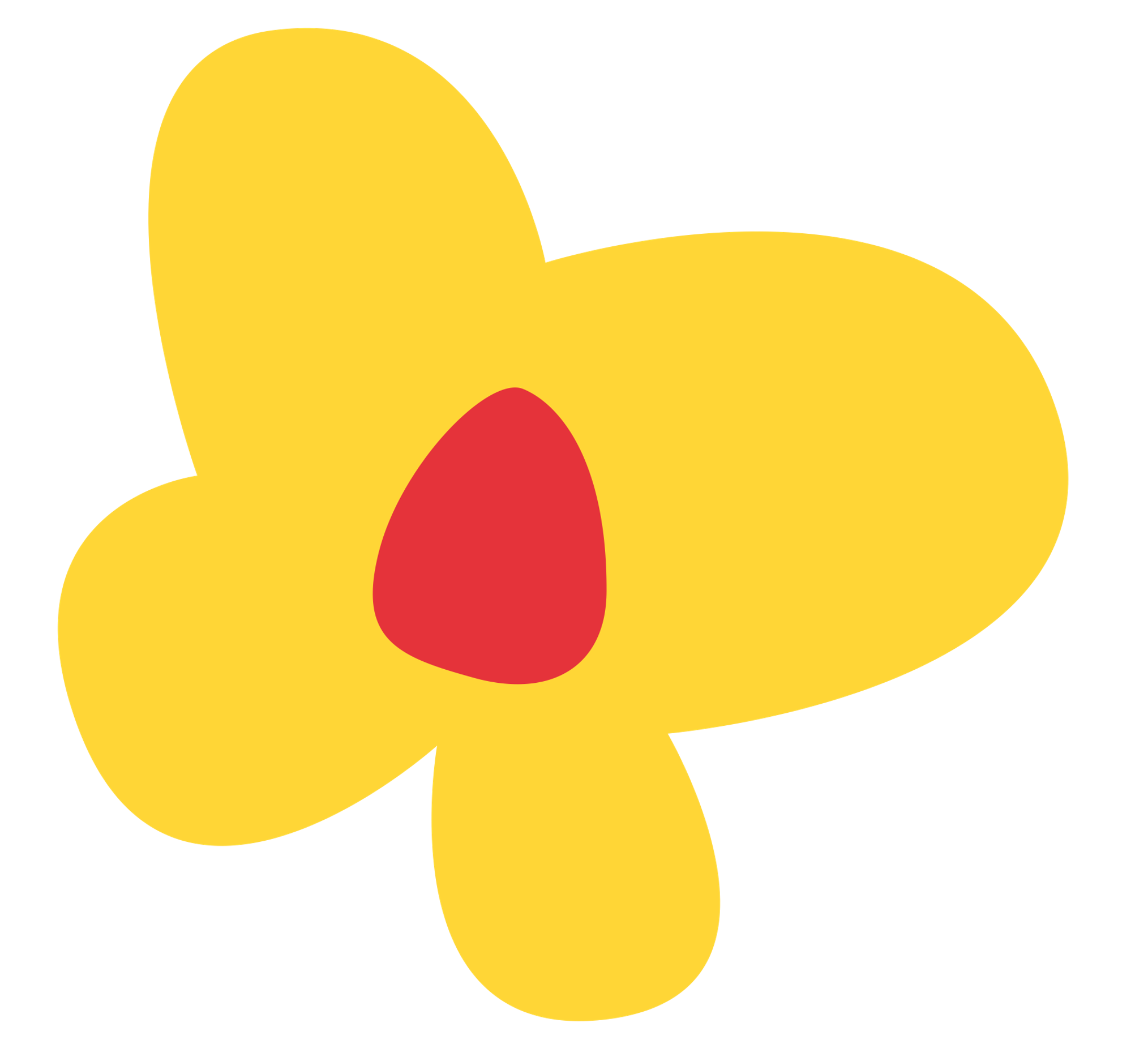 ทักษะสมอง EF
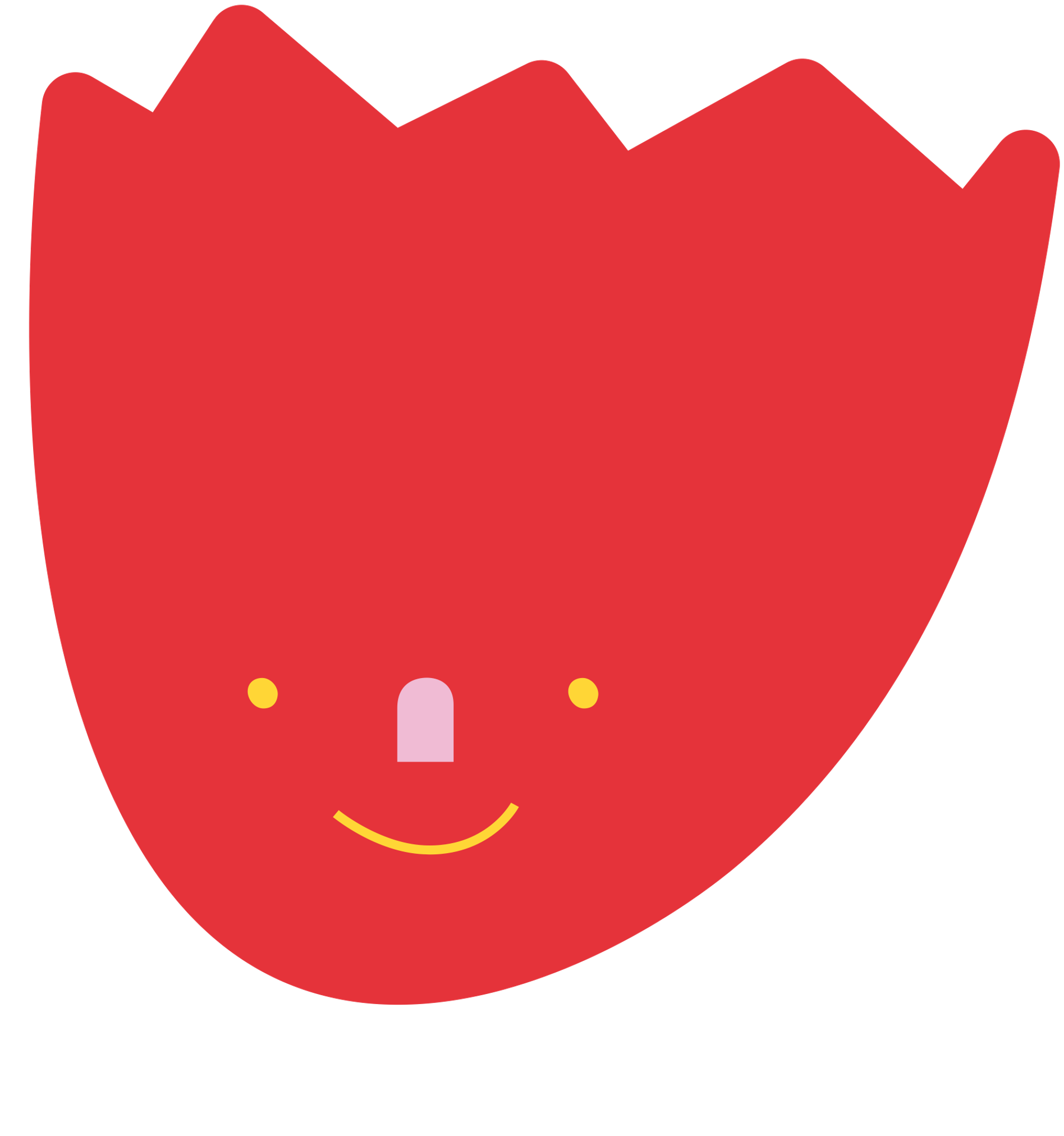 กระบวนการทำงานของ สมองระดับสูง ใช้กำกับความคิด ความรู้สึก และพฤติกรรม ไปสู่ เป้าหมาย 

นำประสบการณ์เดิม และ สถานการณ์ในปัจจุบัน มาประมวลผล เพื่อ วิเคราะห์ ตัดสินใจ วางแผน ลงมือทำ ควบคุมอารมณ์ กำกับตนเอง จนบรรลุ เป้าหมายที่ตั้งใจไว้ 
(Thanasetkorn, 2012)
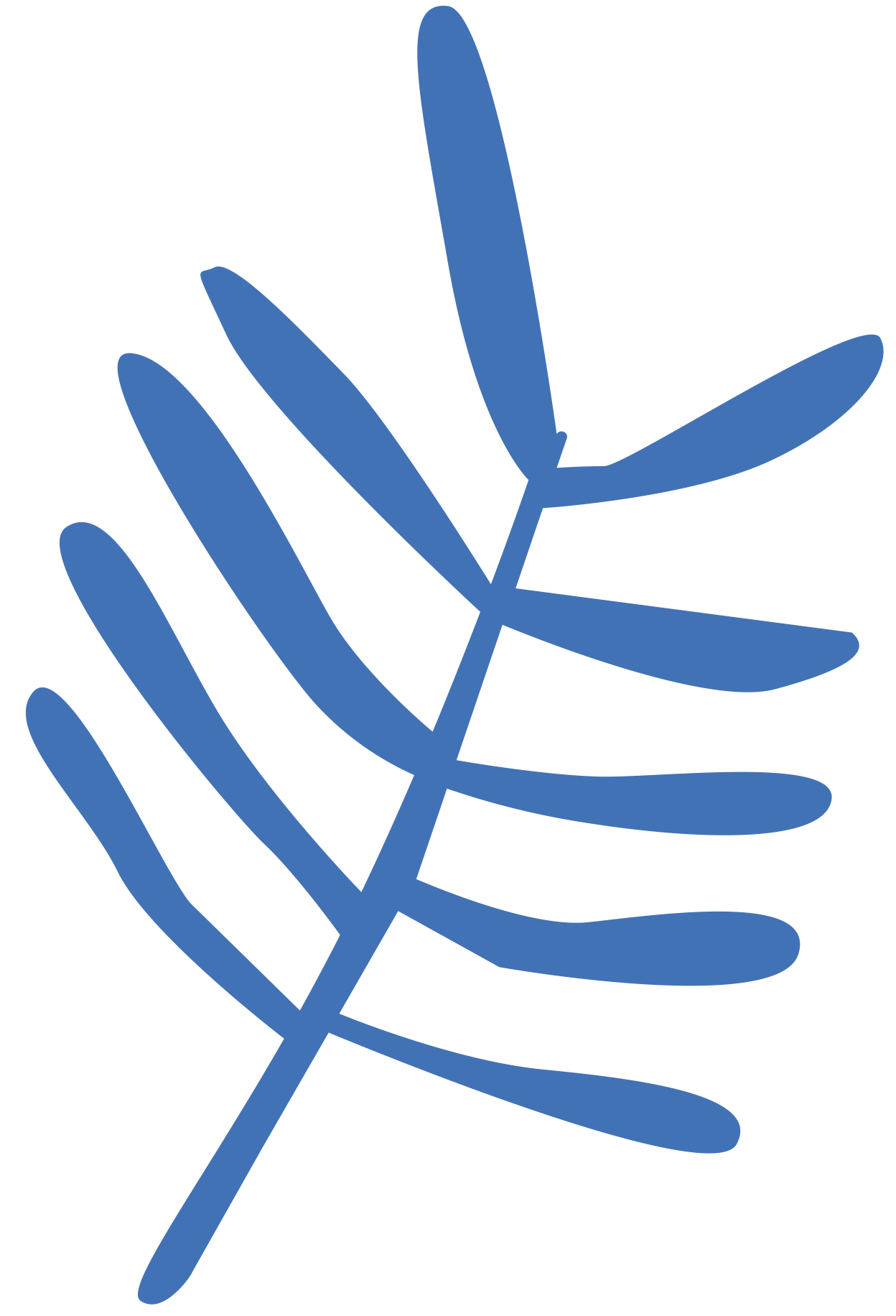 ผศ.ดร. ปนัดดา ธนเศรษฐกร
สถาบันแห่งชาติเพื่อการพัฒนาเด็กและครอบครัว มหาวิทยาลัยมหิดล
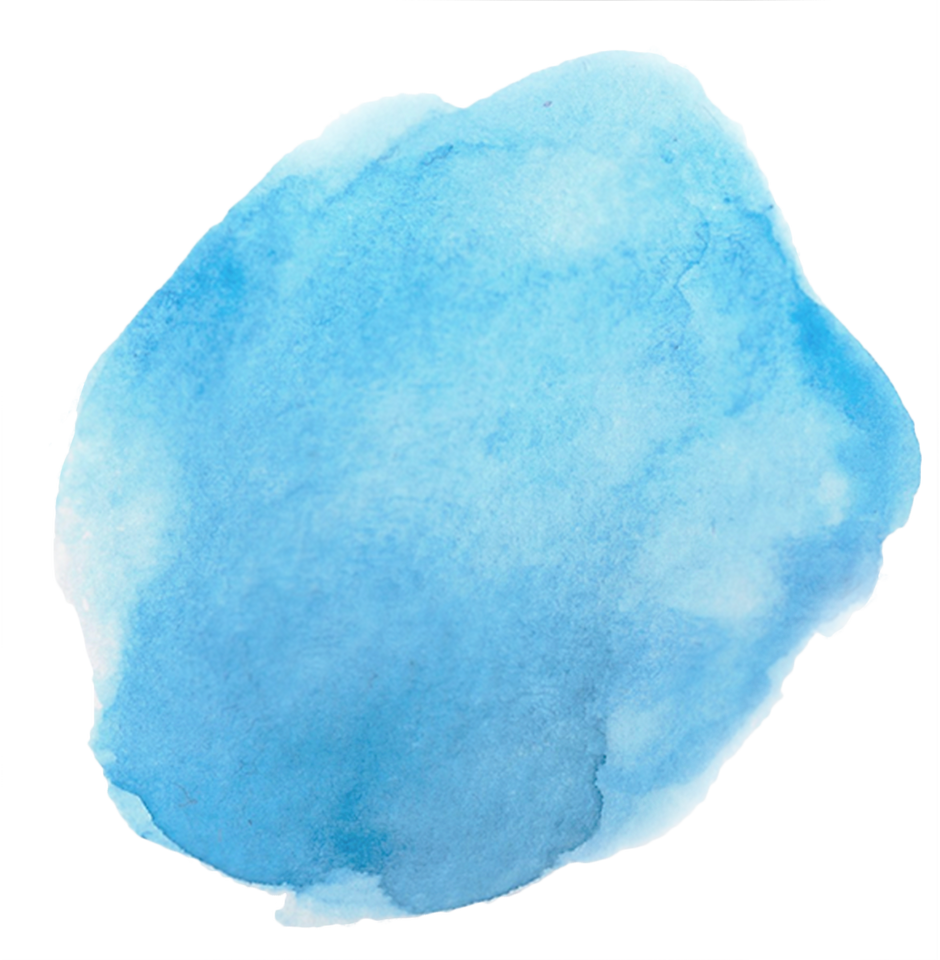 ความรู้ฐานราก: 3 มิติการพัฒนามนุษย์
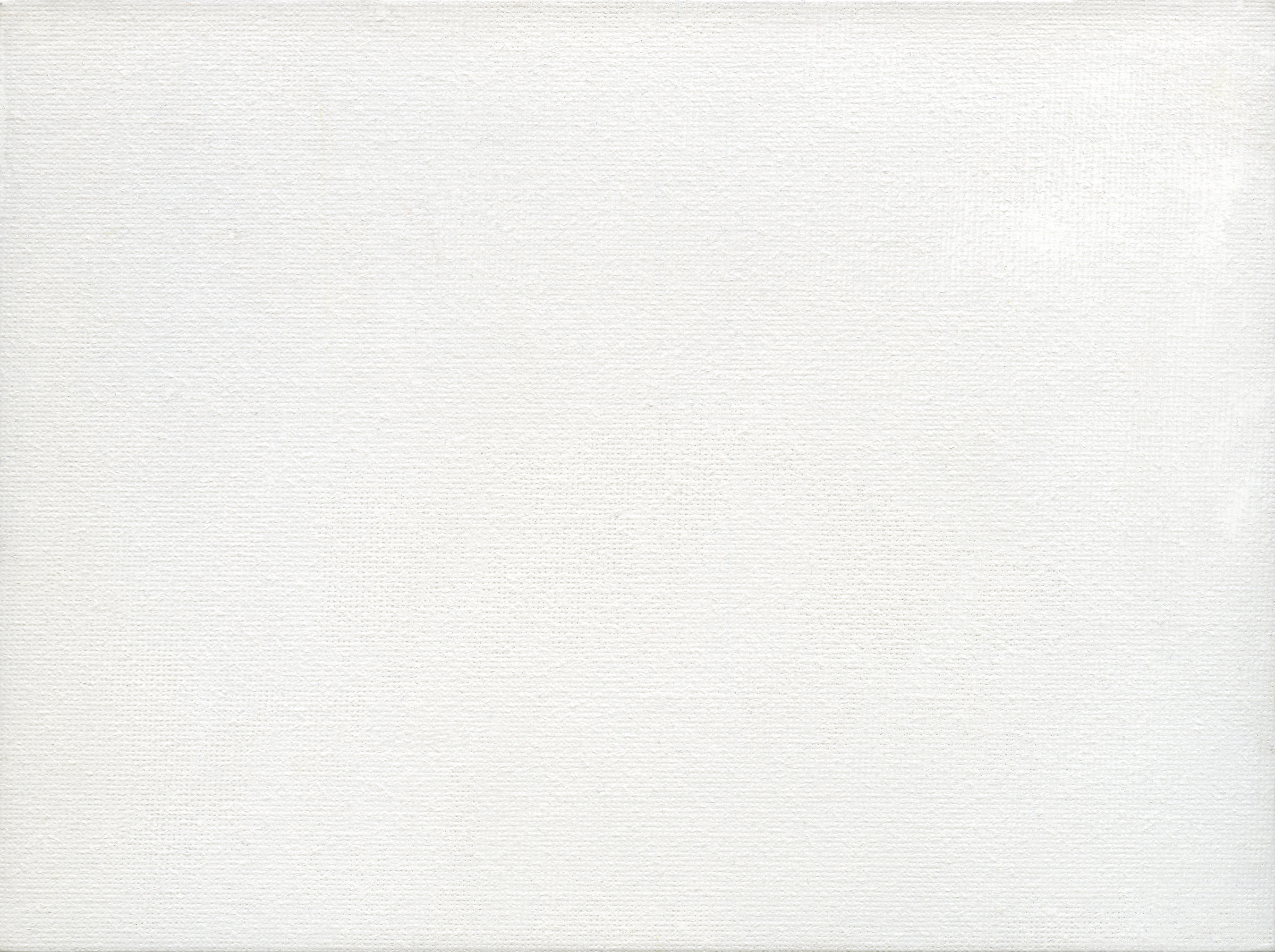 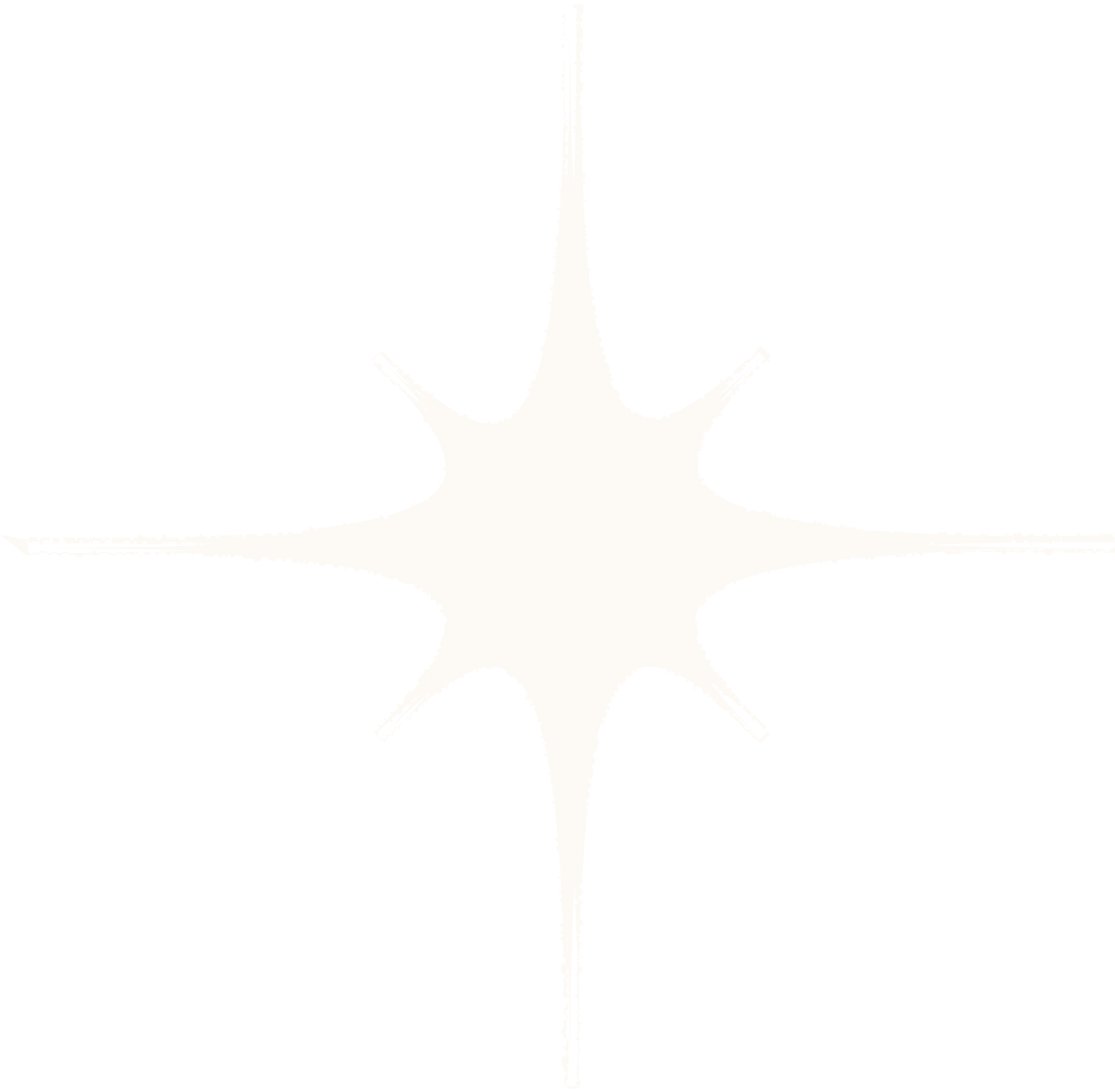 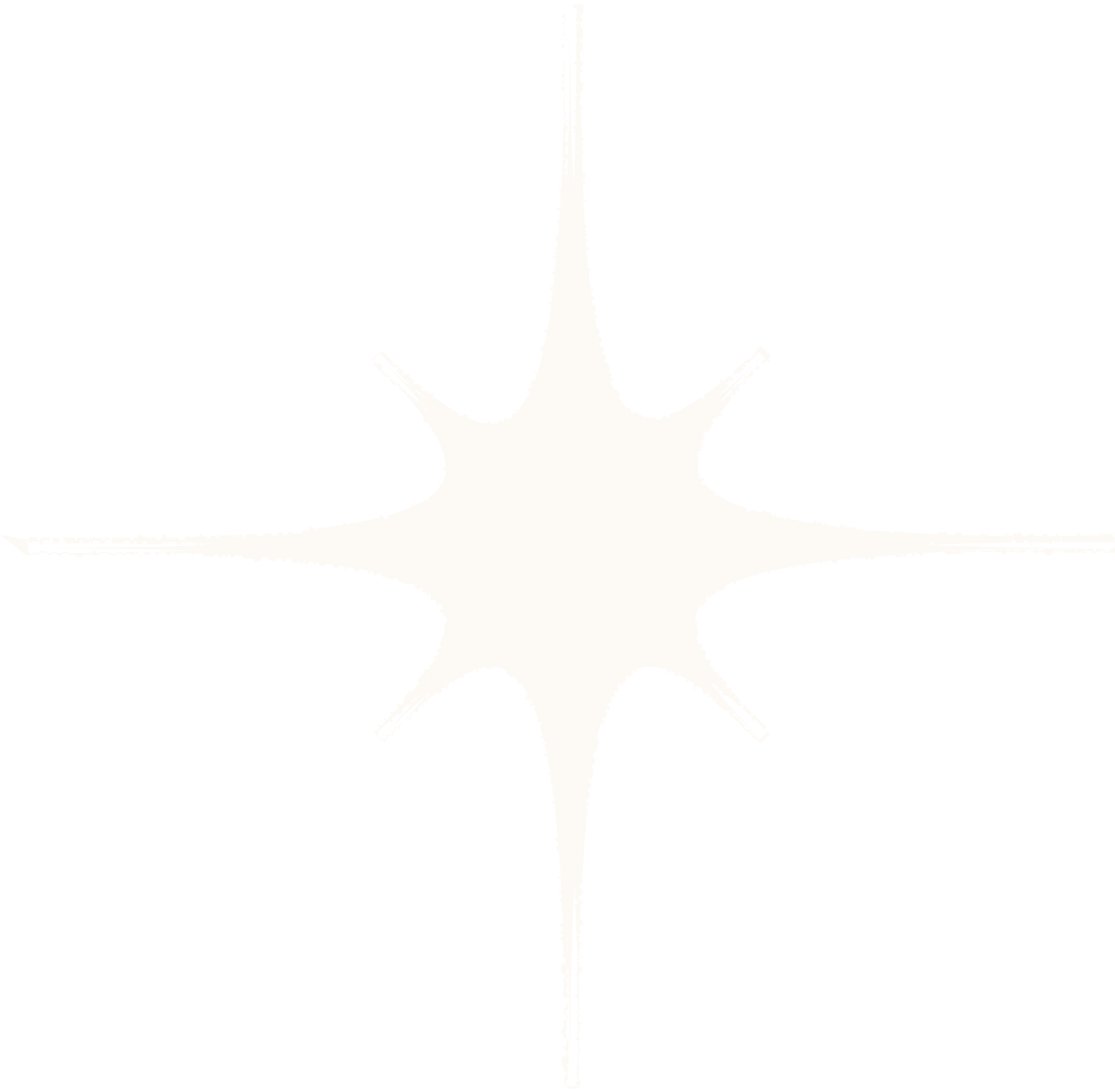 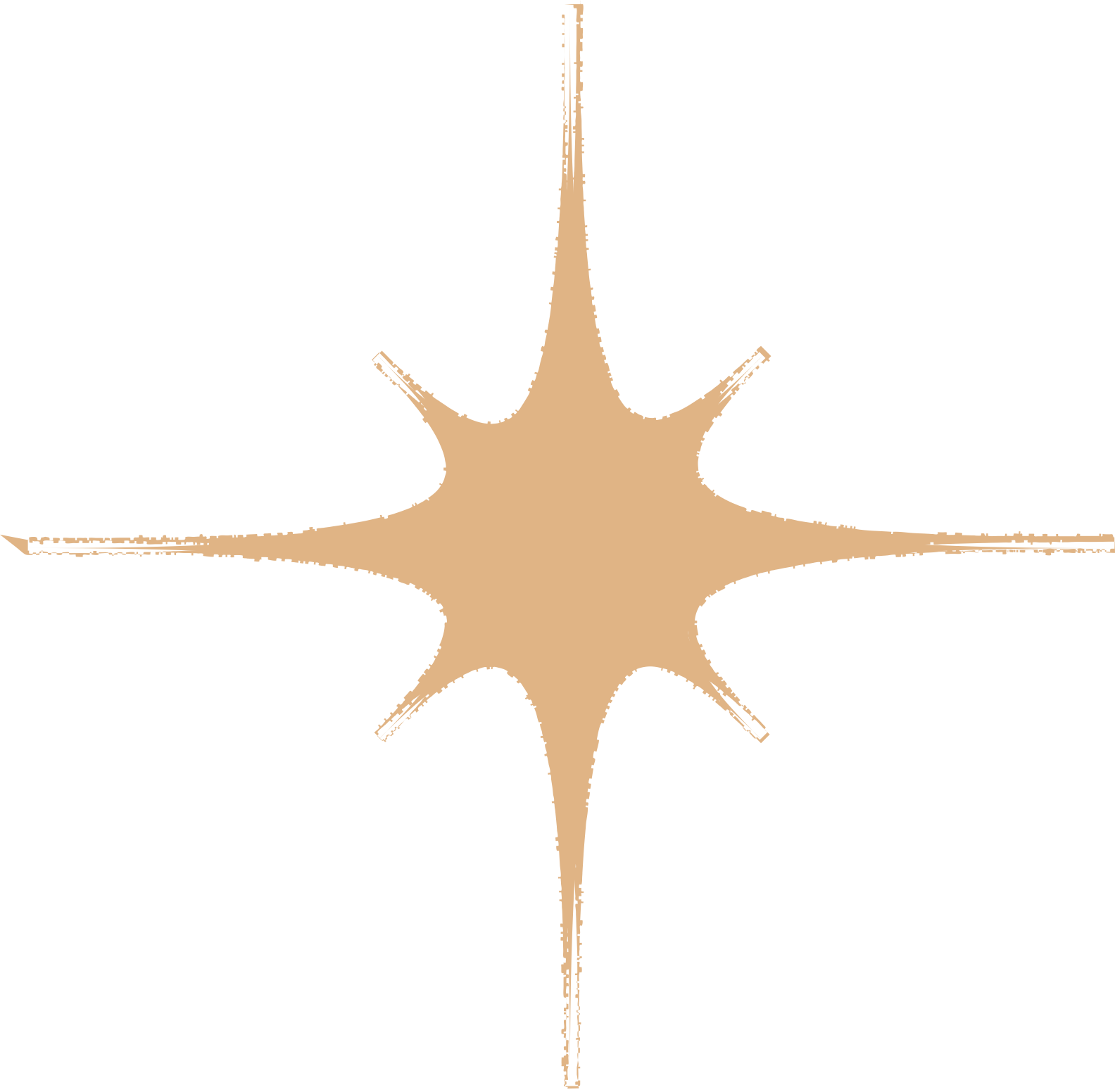 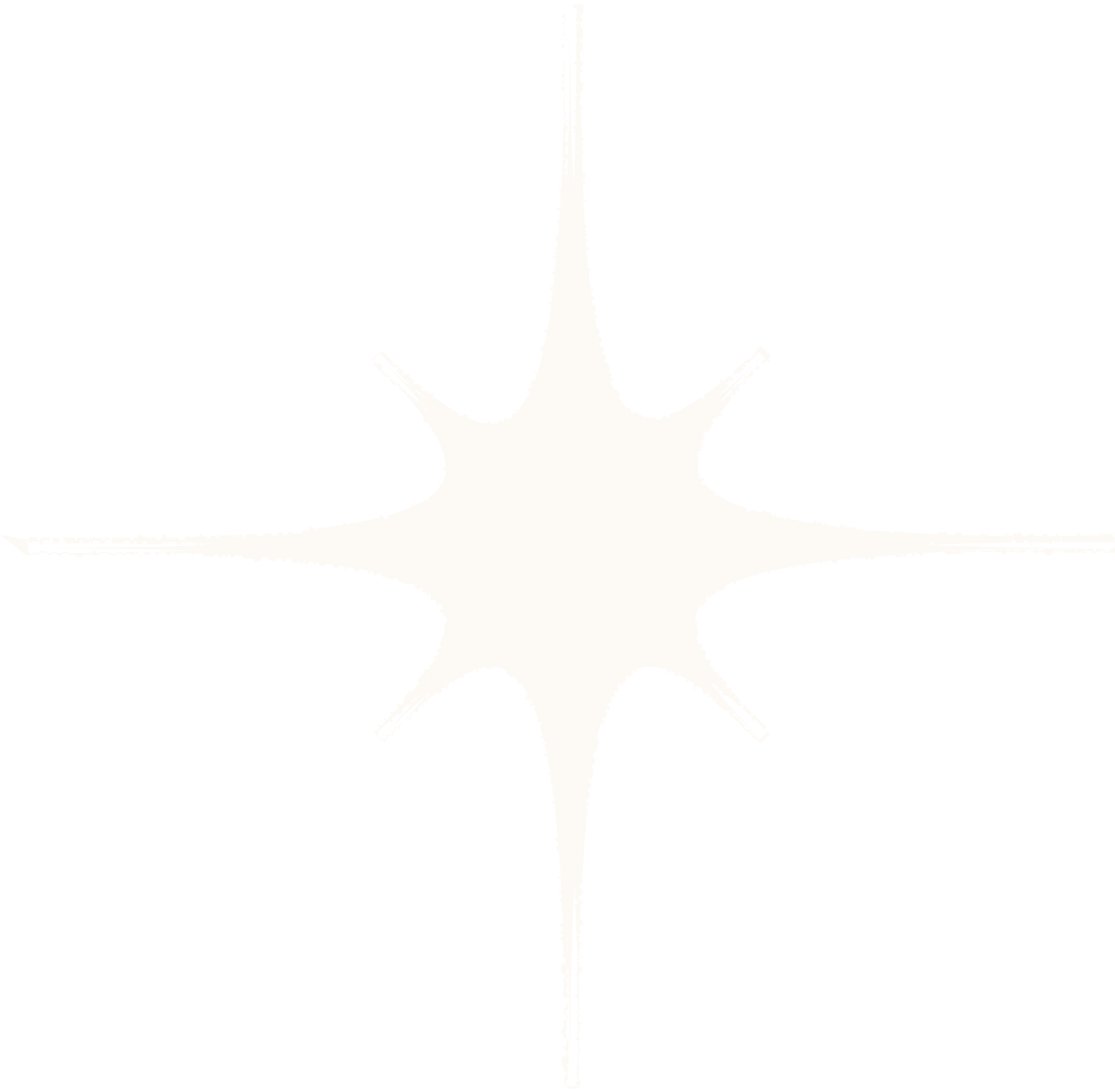 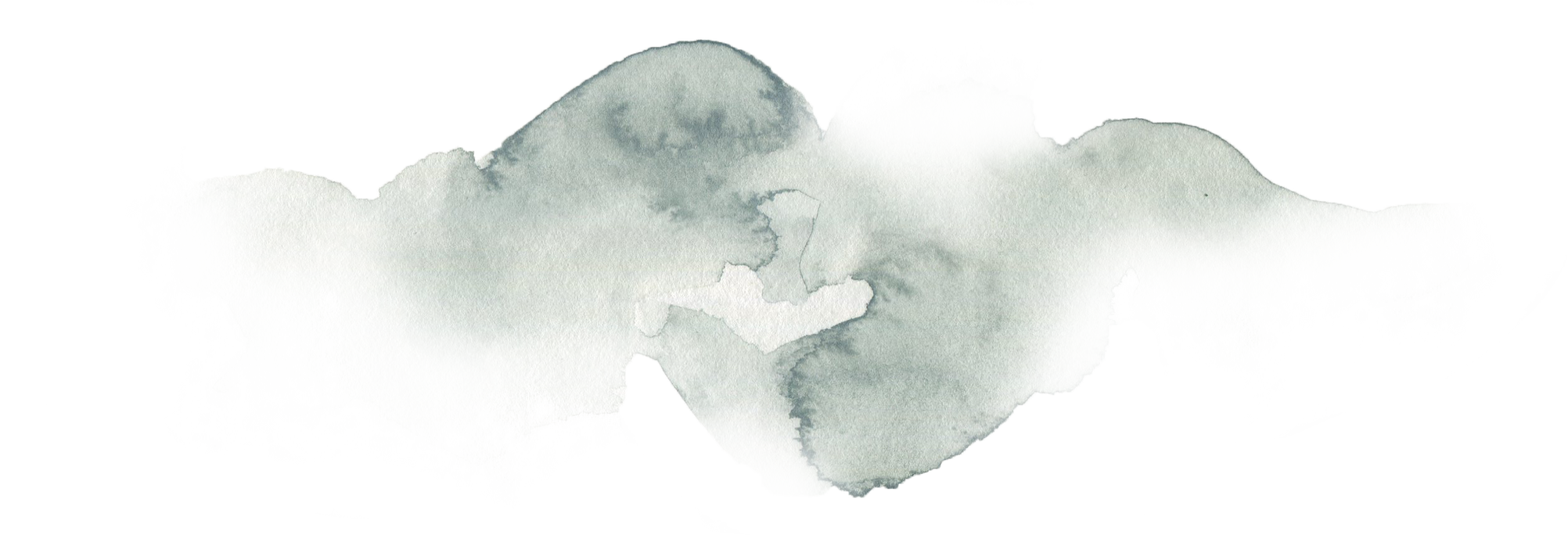 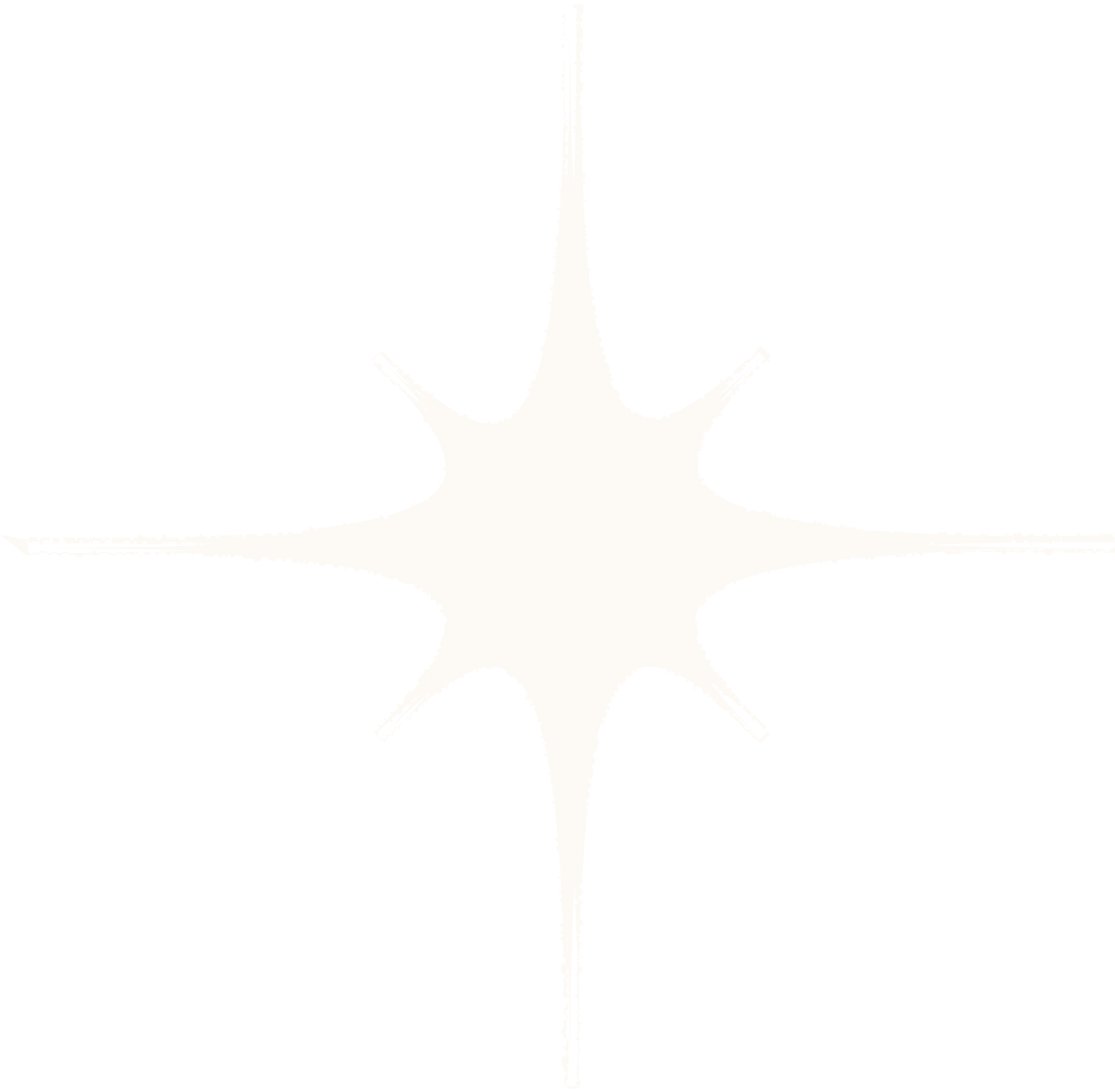 ปนัดดา ธนเศรษฐกร, 2552
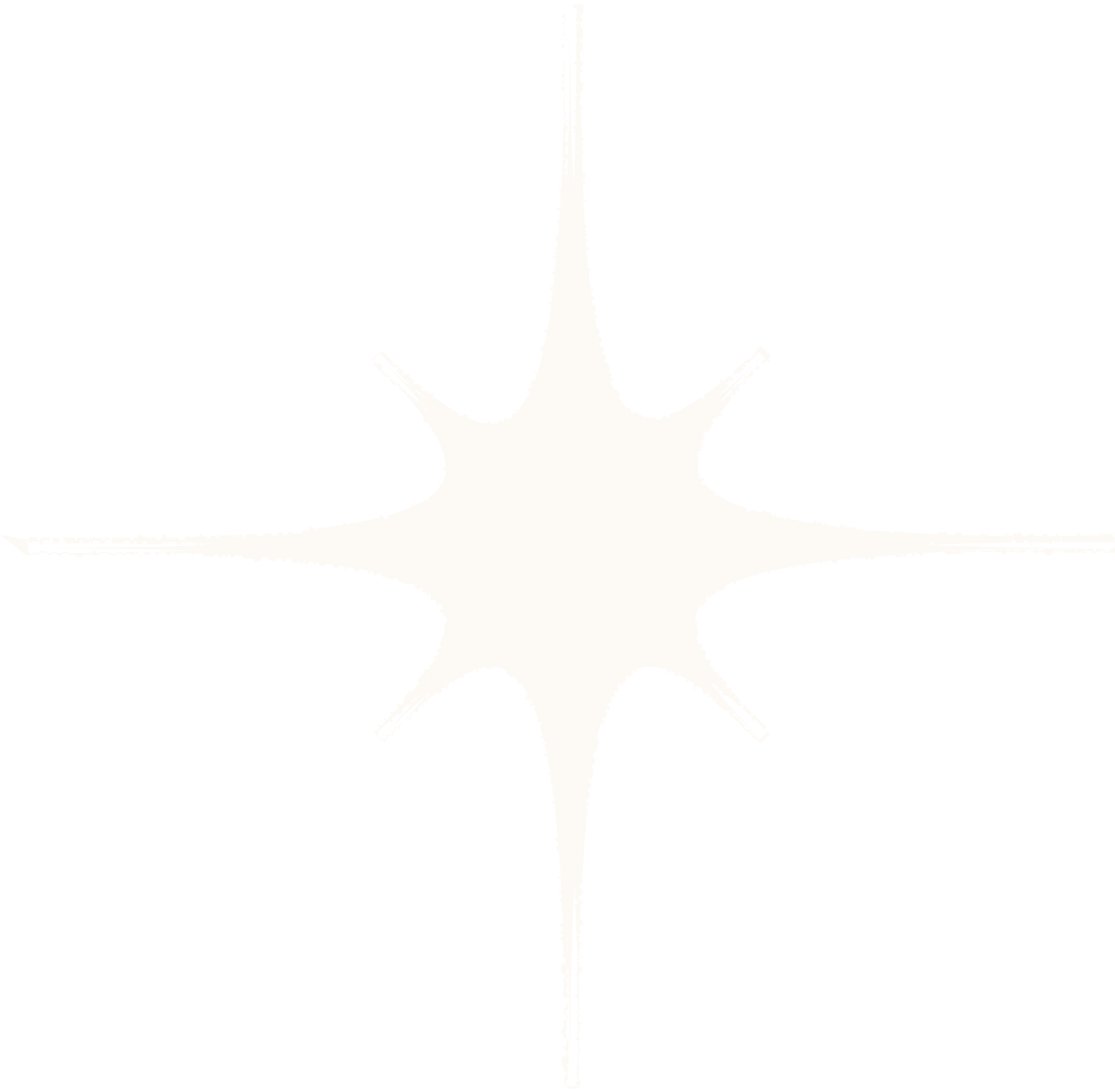 ผศ.ดร. ปนัดดา ธนเศรษฐกร
สถาบันแห่งชาติเพื่อการพัฒนาเด็กและครอบครัว มหาวิทยาลัยมหิดล
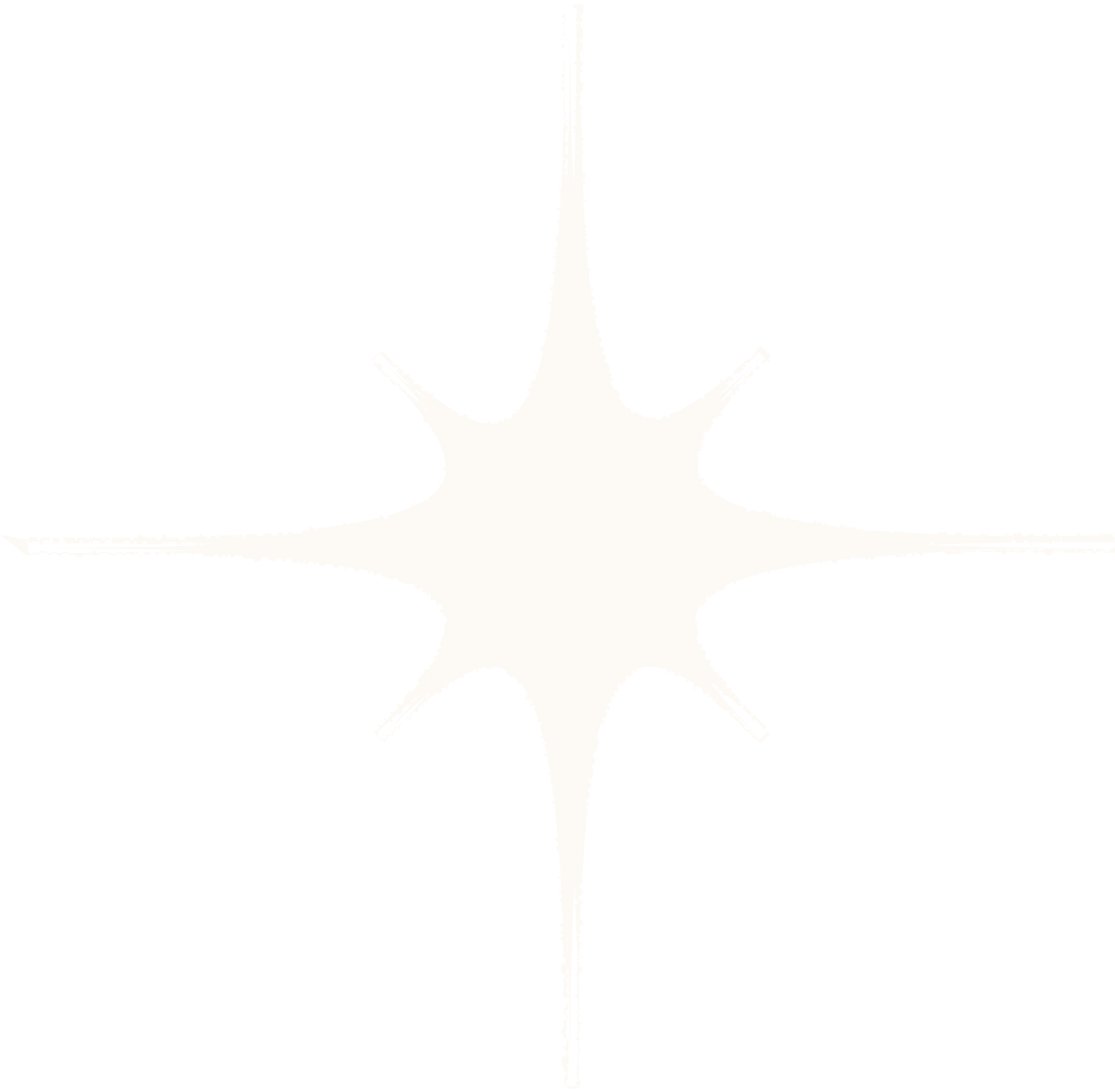 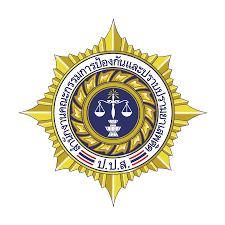 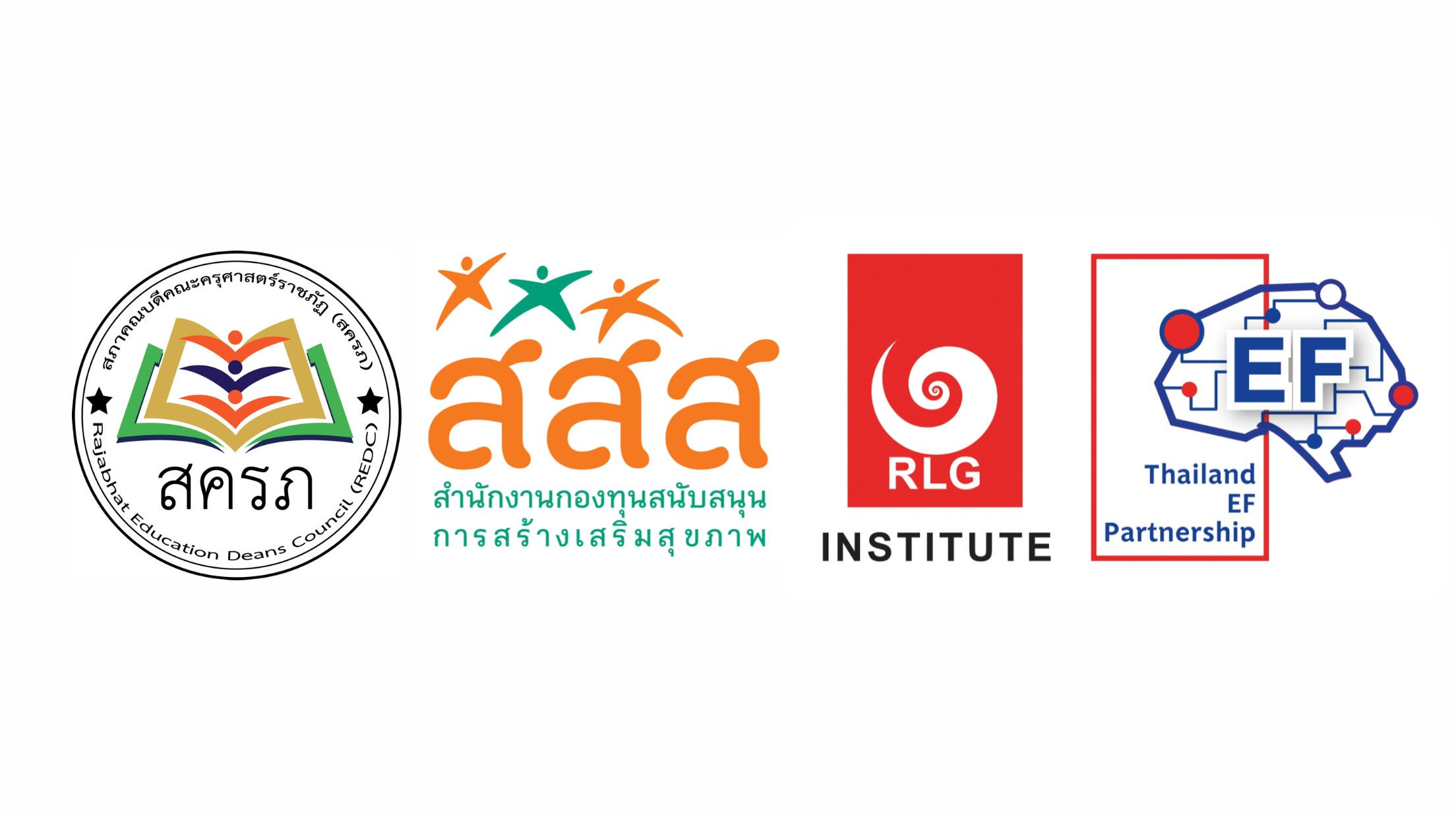 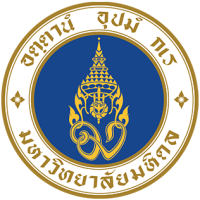 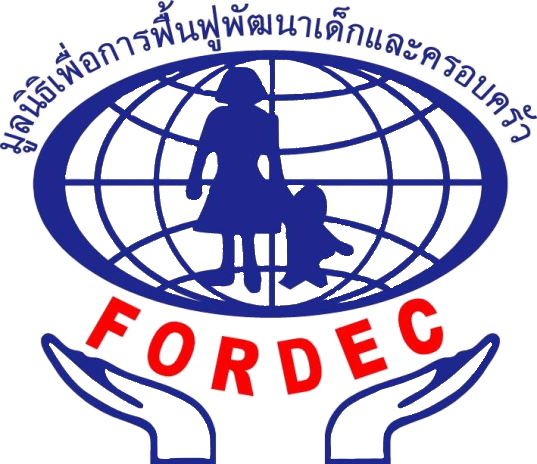 สถาบันแห่งชาติเพื่อการพัฒนาเด็กและครอบครัว มหาวิทยาลัยมหิดล ร่วมกับมูลนิธิเพื่อการฟื้นฟูพัฒนาเด็กและครอบครัว (ฟอร์เด็ก) และ สถาบัน RLG (รักลูกเลิร์นนิ่งกรุ๊ป) ร่วมกันจัดทำโครงการการพัฒนาพื้นที่บูรณาการส่งเสริมทักษะสมอง EF เพื่อสร้างภูมิคุ้มกันยาเสพติดตั้งแต่ปฐมวัยภายใต้ อนุกรรมาธิการพัฒนาพื้นที่ต้นแบบส่งเสริมทักษะสมอง EF เพื่อสร้างภูมิคุ้มกันยาเสพติดตั้งแต่ปฐมวัย คณะกรรมาธิการวิสามัญพิจารณาศึกษาปัญหายาเสพติด แนวทางการจัดตั้งศูนย์บำบัดยาเสพติด การป้องกันและแก้ไขปัญหายาเสพติดอย่างเป็นระบบ สภาผู้แทนราษฎร และ การสนับสนุนของสำนักงานคณะกรรมการป้องกันและปราบปรามยาเสพติด (ปปส.)
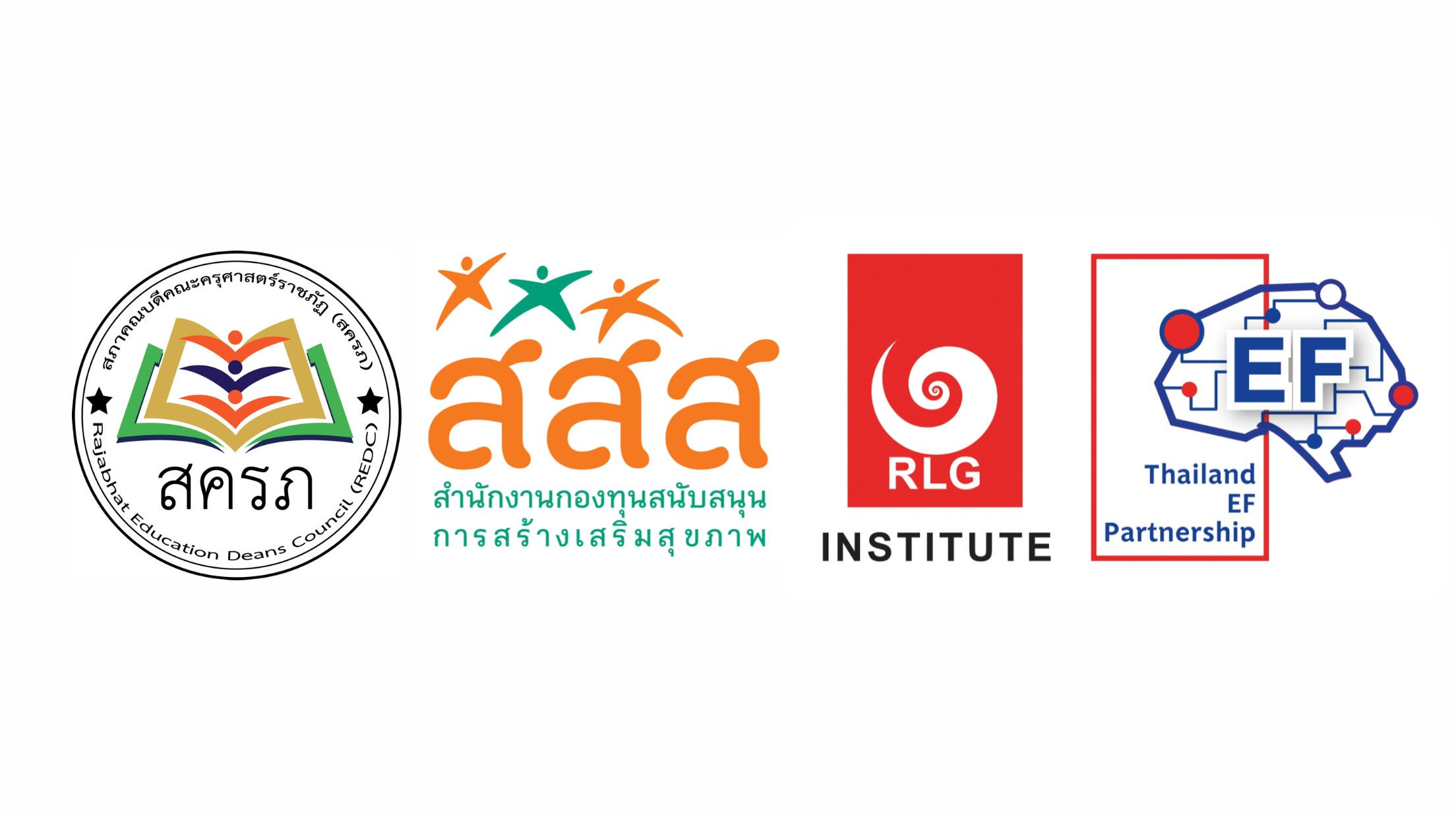 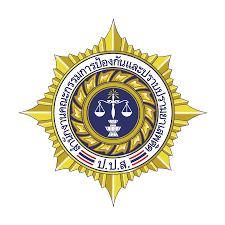 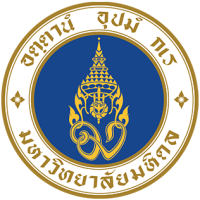 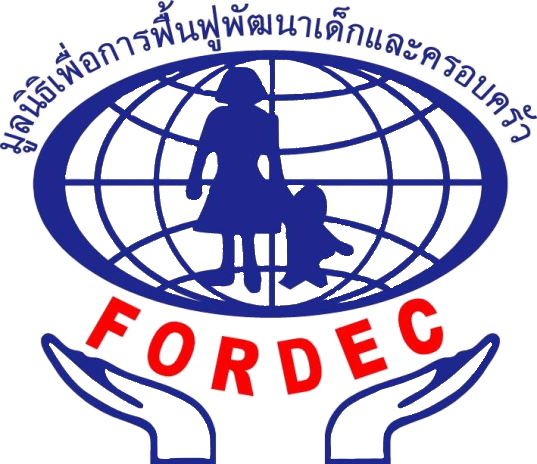 การศึกษาผลและปัจจัยการส่งเสริมสมรรถนะครูปฐมวัยต่อทักษะสมอง EF ของเด็กปฐมวัยในโครงการพื้นที่บูรณาการส่งเสริมทักษะสมอง EF เพื่อสร้างภูมิคุ้มกันยาเสพติดตั้งแต่ปฐมวัย
ชื่อคณะผู้วิจัย 
1) ผศ.ดร.ปนัดดา ธนเศรษฐกร		หัวหน้าโครงการ
2) ผศ.ดร. พัชรินทร์ เสรี				นักวิจัย
3) ดร.ปิยวลี ธนเศรษฐกร				นักวิจัย
4) ดร.ฐาปณีย์ แสงสว่าง				นักวิจัย
5) อ.ดร. พิชชาดา ประสิทธิโชค		นักวิจัย
6) ผศ. วิริยาภรณ์ อุดมระติ			ผู้ช่วยนักวิจัย
7) นายภูวฤทธิ ภูวภิรมย์ขวัญ			ผู้ช่วยนักวิจัย
8) นางสาวปิยพร แก้วภิรมย์			ผู้ช่วยนักวิจัย
9) นางสาวนวพร เผือกเพ็ชร์			ผู้ช่วยนักวิจัย
10) นางสาววรวลัญช์ โพธยานุกูล			ผู้ช่วยนักวิจัย
พื้นที่เป้าหมายของทั้ง 4 อำเภอ 4 จังหวัด
เขตสวนหลวง จังหวัดกรุงเทพมหานคร 
อำเภอราษีไศล จังหวัดศรีสะเกษ 
อำเภอท่าม่วง จังหวัดกาญจนบุรี 
อำเภอเมือง จังหวัดปัตตานี
วัตถุประสงค์งานวิจัย
เพื่อศึกษาแนวทางการพัฒนาพื้นที่บูรณาการส่งเสริมทักษะสมอง EF
กระบวนการพัฒนาโปรแกรมการส่งเสริมทักษะสมอง EF เพื่อสร้างภูมิคุ้มกันยาเสพติดตั้งแต่ปฐมวัย
การสำรวจปัจจัยแวดล้อมที่ส่งผลต่อการป้องกัน และความเสี่ยงต่อการติดยาเสพติด
ครูปฐมวัยเป็นปัจจัยแวดล้อมที่ส่งผลต่อการป้องกันปัญหายาเสพติดได้ดี เนื่องจากเป็นวิชาชีพหลักในการส่งเสริมทักษะสมอง EF ของเด็กปฐมวัย และให้ความรู้ ให้คำปรึกษาแก่พ่อแม่
“โปรแกรมส่งเสริมสมรรถนะครูปฐมวัยต่อทักษะสมอง EF ของเด็กปฐมวัย” เพื่อให้ครูปฐมวัยเกิดการเปลี่ยนแปลงทั้งทางด้านความรู้ ทักษะ และเจตคติ ในการส่งเสริมทักษะสมอง EF ให้แก่เด็กปฐมวัย
“โปรแกรมส่งเสริมสมรรถนะครูปฐมวัยต่อทักษะสมอง EF ของเด็กปฐมวัย”
โปรแกรมส่งเสริมสมรรถนะครูปฐมวัย
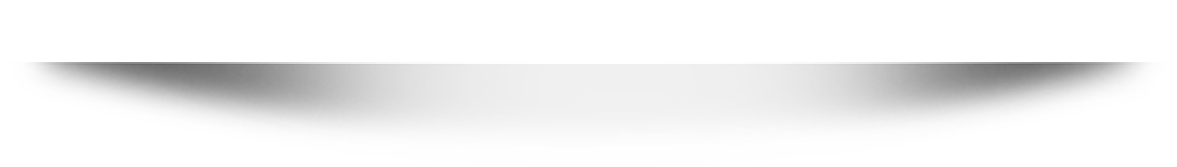 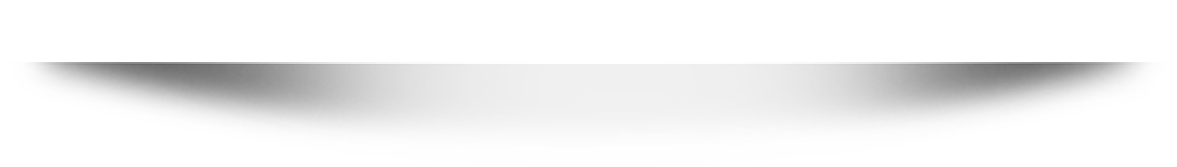 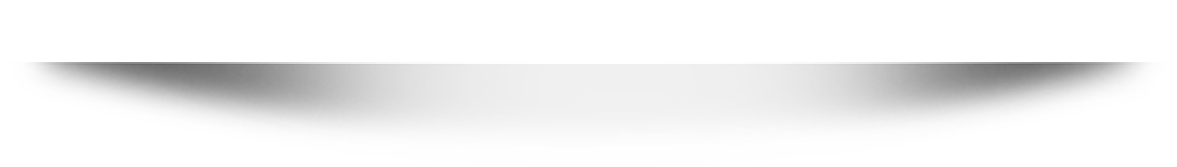 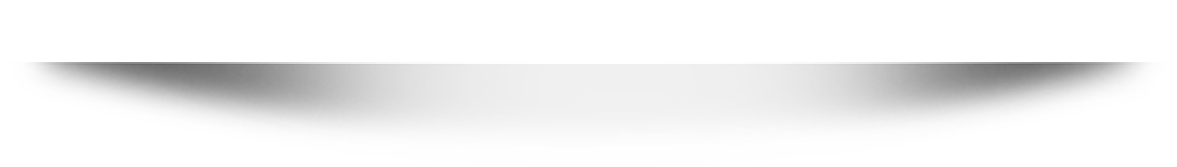 Coaching
(PAOR)
Following up
Training
EF ของเด็ก
Training
การอบรมใช้เวลา 2 วัน
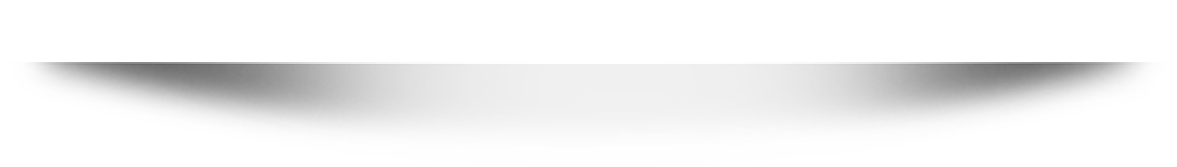 การบรรยาย สลับการสะท้อนคิด ผ่านกิจกรรมตามแนวทาง active learning
สมมติฐานงานวิจัย
ครูปฐมวัยมีคะแนนเฉลี่ยด้านความรู้ความเข้าใจในการส่งเสริมทักษะสมอง EF ให้แก่เด็กปฐมวัยหลังการเข้าร่วมโปรแกรมส่งเสริมสมรรถนะครูปฐมวัย มากกว่า ก่อนการเข้าร่วมโปรแกรม
โปรแกรมส่งเสริมสมรรถนะครูปฐมวัย
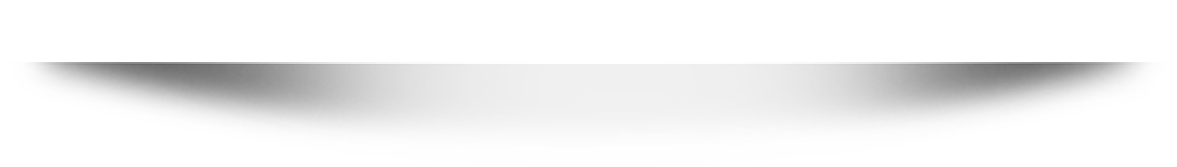 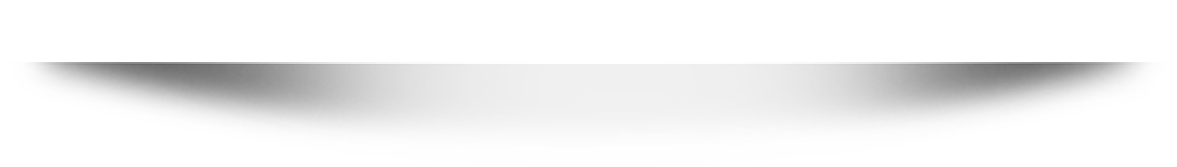 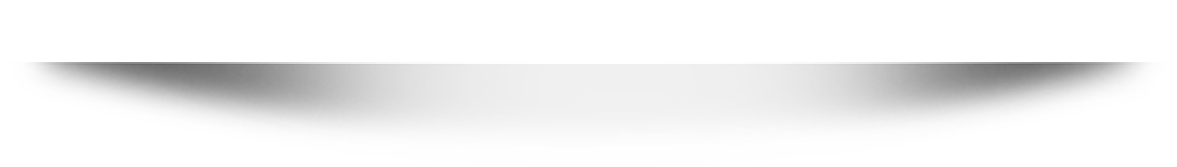 Coaching
(PAOR)
Following up
EF ของเด็ก
Coaching
(PAOR)
เวลา 3 สัปดาห์
Plan
Action 
Observe
Reflect
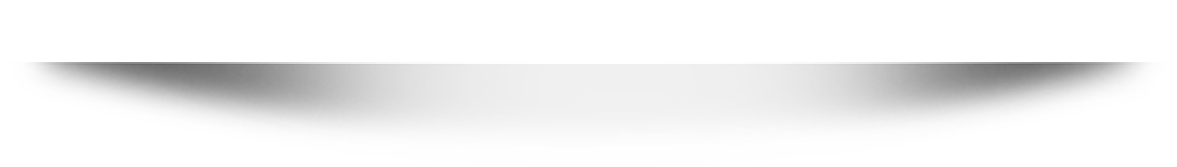 สมมติฐานงานวิจัย
ครูปฐมวัยมีคะแนนเฉลี่ยด้านทักษะในการส่งเสริมทักษะสมอง EF ให้แก่เด็กปฐมวัยหลังการเข้าร่วมโปรแกรมส่งเสริมสมรรถนะครูปฐมวัยมากกว่า ก่อนการเข้าร่วมโปรแกรม
Following up
เขียนแผนการจัดประสบการณ์การเรียนรู้ตามแนวทาง EF guideline ต่อเนื่องเป็นเวลา 12 สัปดาห์
คุณครูวางแผนการจัดประสบการณ์สำหรับห้องเรียนของตนเอง
ผู้เชี่ยวชาญตรวจสอบคุณภาพและครูผู้เขียนแผนนำมาวิเคราะห์พัฒนาร่วมกับผู้เชี่ยวชาญ
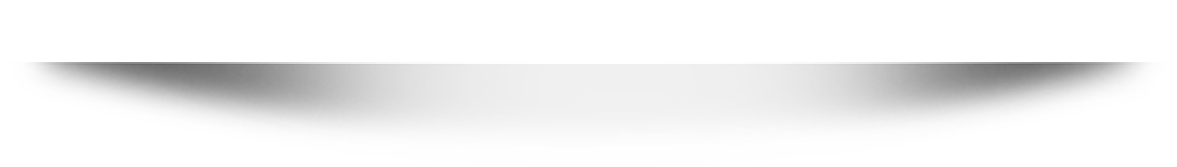 สมมติฐานงานวิจัย
ครูปฐมวัยมีคะแนนเฉลี่ยด้านทักษะในการส่งเสริมทักษะสมอง EF ให้แก่เด็กปฐมวัยหลังการเข้าร่วมโปรแกรมส่งเสริมสมรรถนะครูปฐมวัยมากกว่า ก่อนการเข้าร่วมโปรแกรม
ผลการวิจัย 4 พื้นที่
ในภาพรวม มีกลุ่มตัวอย่างครูปฐมวัยทั้งหมด 4  พื้นที่จำนวน 345 คน 
และเด็กปฐมวัยจำนวน 1,363 คน ผลการวิจัย
ผลการวิเคราะห์การเปลี่ยนแปลงค่าเฉลี่ยระดับความรู้ เรื่อง “การจัดประสบการณ์เรียนรู้เพื่อ    ส่งเสริมทักษะสมอง EF” สำหรับครูปฐมวัย ก่อนและหลังการอบรม
คะแนนรวมด้านความรู้	
1 – 3 = น้อยมาก
4 – 6 = น้อย
7 – 10 = ปานกลาง
11 – 13 = มาก
14 – 16 = มากที่สุด
ผลการวิเคราะห์การเปลี่ยนแปลงค่าเฉลี่ยระดับความเข้าใจ เรื่อง “การจัดประสบการณ์เรียนรู้เพื่อ    ส่งเสริมทักษะสมอง EF” สำหรับครูปฐมวัย ก่อนและหลังการอบรม
คะแนนรวมด้านความเข้าใจ
 1 – 2 = น้อยมาก
3 – 5 = น้อย
6 – 7 = ปานกลาง
8 – 10 = มาก
11 – 12 = มากที่สุด
ผลการวิเคราะห์ค่าเฉลี่ยการเปลี่ยนแปลงระดับการรับรู้ความสามารถของตนเองเรื่อง “การจัดประสบการณ์เรียนรู้เพื่อส่งเสริมทักษะสมอง EF” สำหรับครูปฐมวัย ก่อนและหลังการอบรม
การแปลผล
ค่าเฉลี่ย	1.00-1.80 หมายถึง น้อยมาก
ค่าเฉลี่ย	1.81-2.60 หมายถึง น้อย
ค่าเฉลี่ย	2.61-3.40 หมายถึง ปานกลาง
ค่าเฉลี่ย	3.41-4.20 หมายถึง มาก
ค่าเฉลี่ย	4.21-5.00 หมายถึง มากที่สุด
ผลการวิเคราะห์ความแตกต่างของค่าเฉลี่ยทักษะการเขียนแผนการจัดประสบการณ์ตามแนวทาง EF guideline ของครูปฐมวัยในระยะก่อนและหลังการเข้าร่วมกระบวนการ coaching และติดตาม
การแปลผล
ค่าเฉลี่ย	1.00-1.80 หมายถึง น้อยมาก
ค่าเฉลี่ย	1.81-2.60 หมายถึง น้อย
ค่าเฉลี่ย	2.61-3.40 หมายถึง ปานกลาง
ค่าเฉลี่ย	3.41-4.20 หมายถึง มาก
ค่าเฉลี่ย	4.21-5.00 หมายถึง มากที่สุด
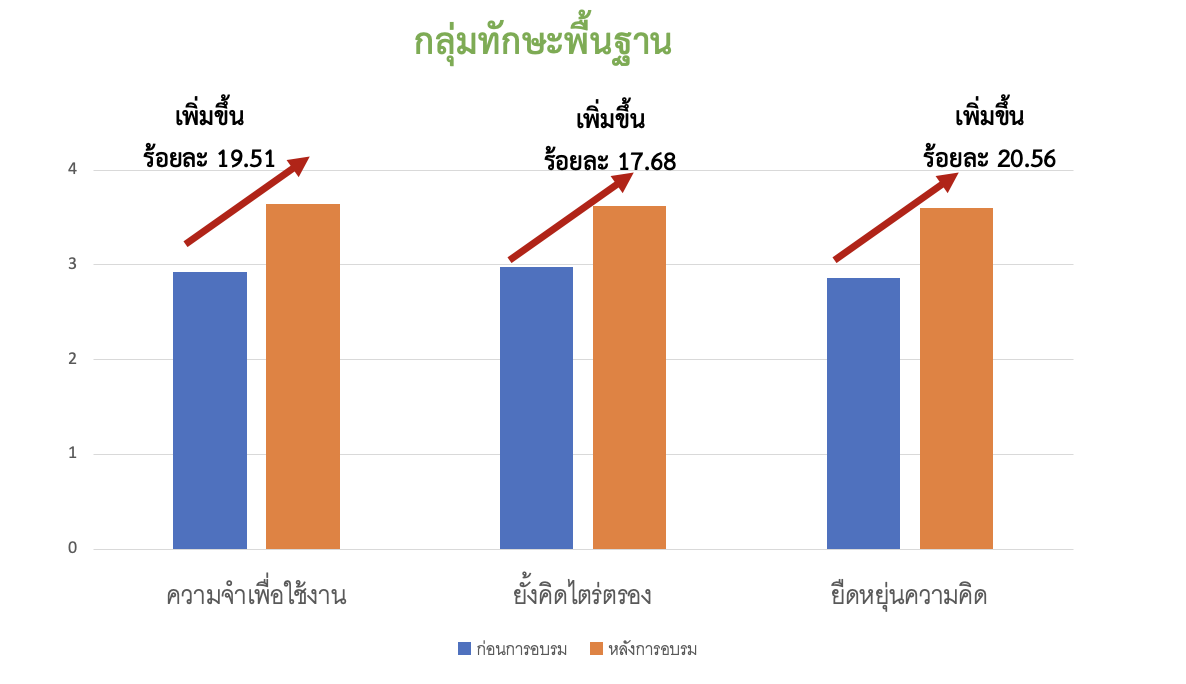 สรุปผลความแตกต่างด้านทักษะสมอง EF ของนักเรียน 
ระหว่างก่อนและหลังการโครงการฯ 
พื้นที่เขตสวนหลวง จังหวัดกรุงเทพมหานคร
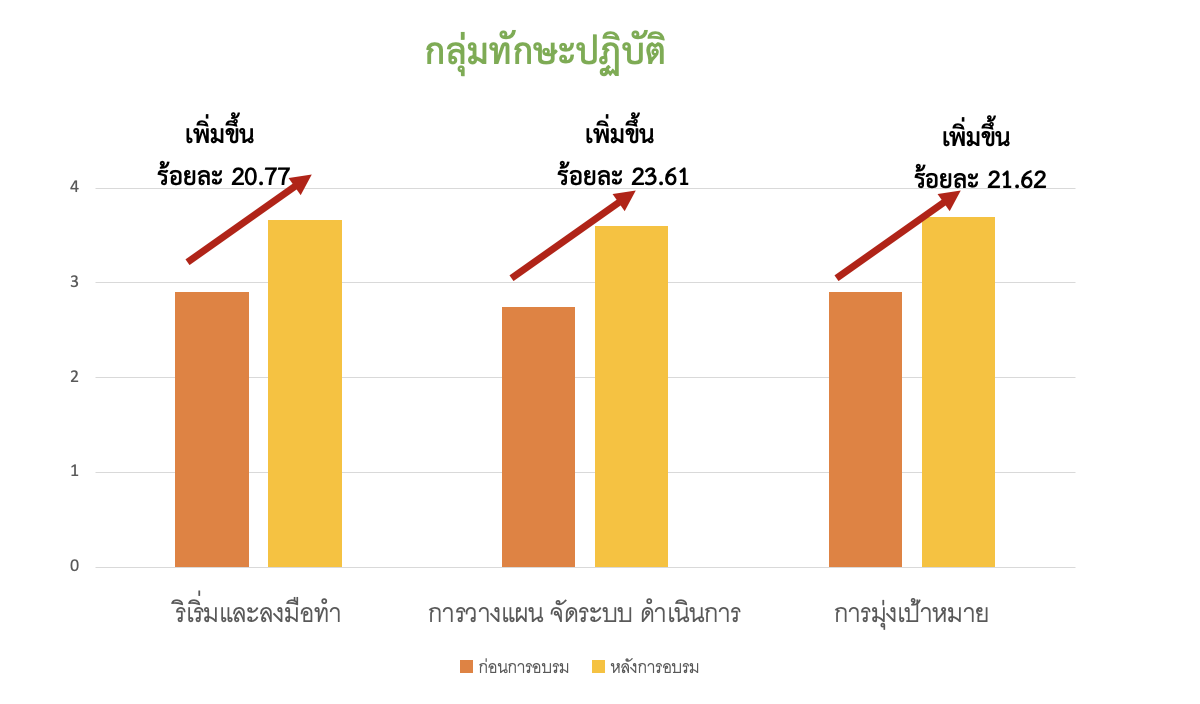 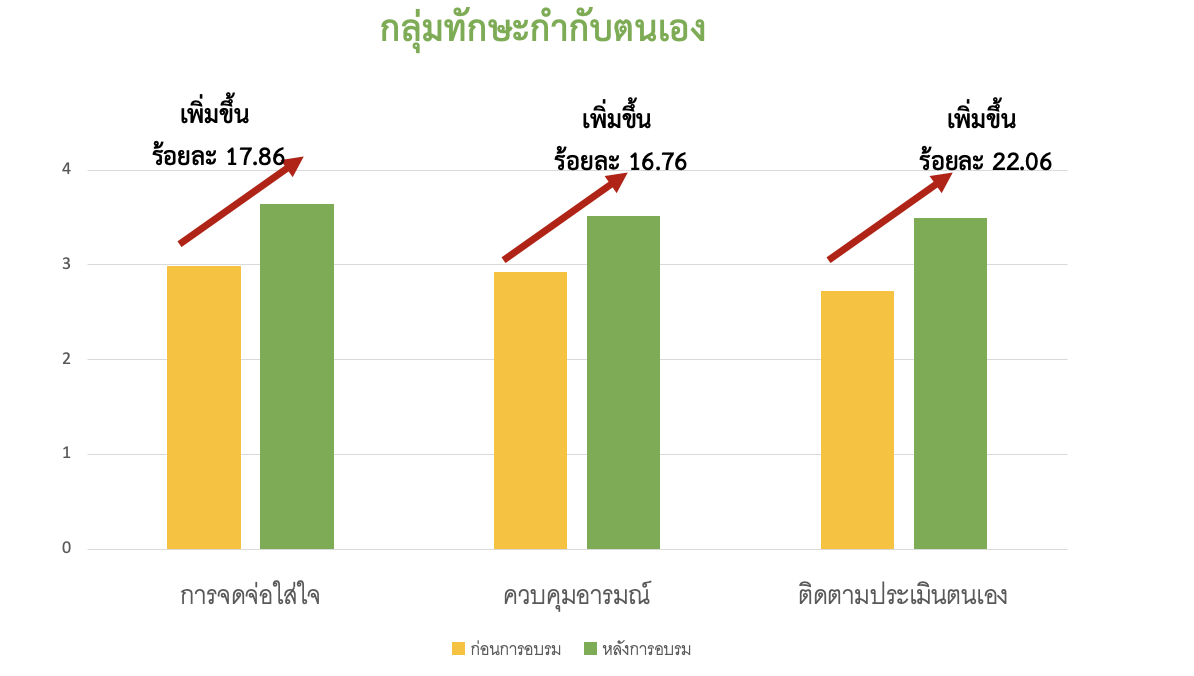 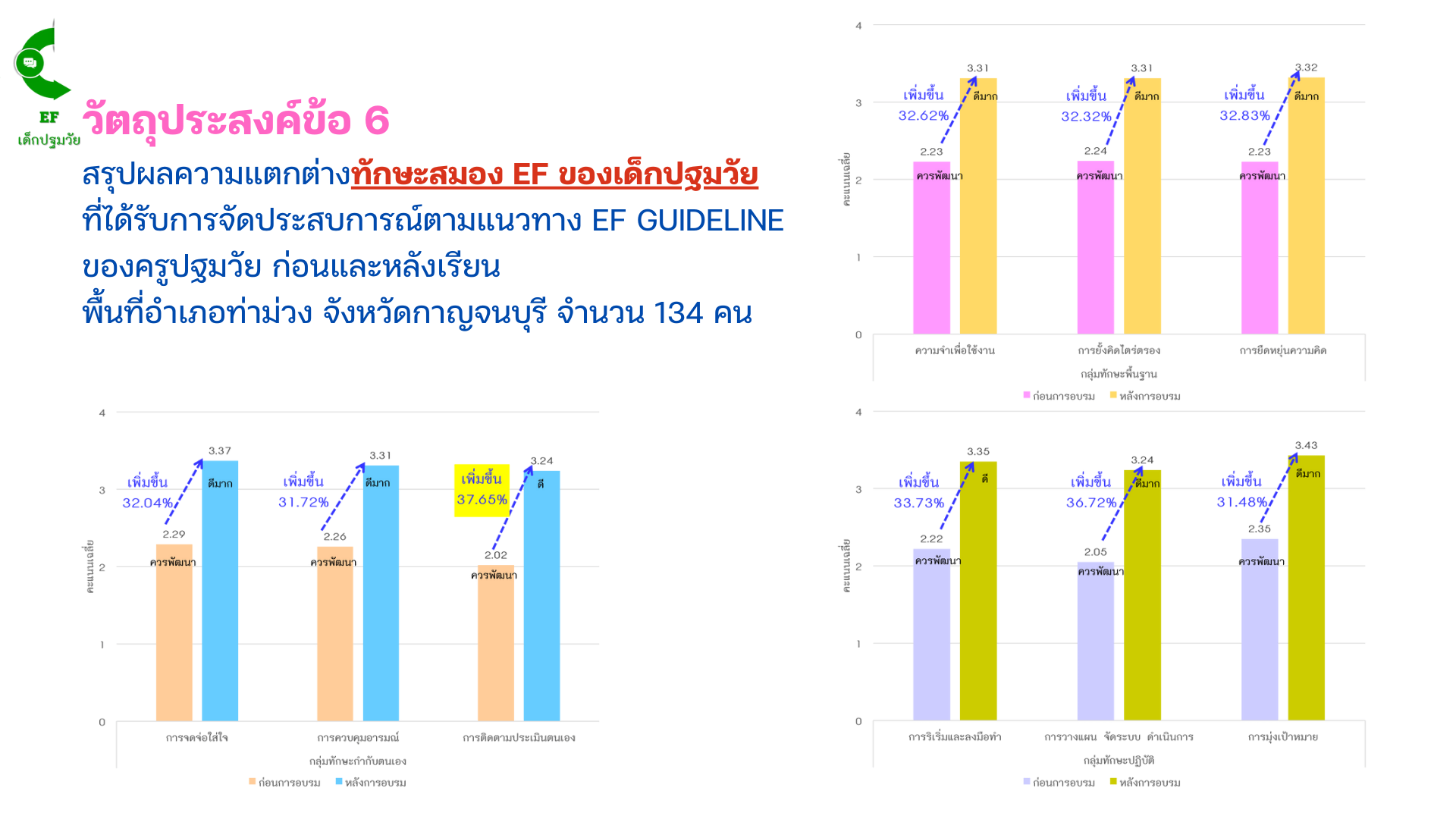 สรุปผลความแตกต่างด้านทักษะสมอง EF ของนักเรียน 
ระหว่างก่อนและหลังการโครงการฯ 
พื้นที่อำเภอท่าม่วง จังหวัดกาญจนบุรี
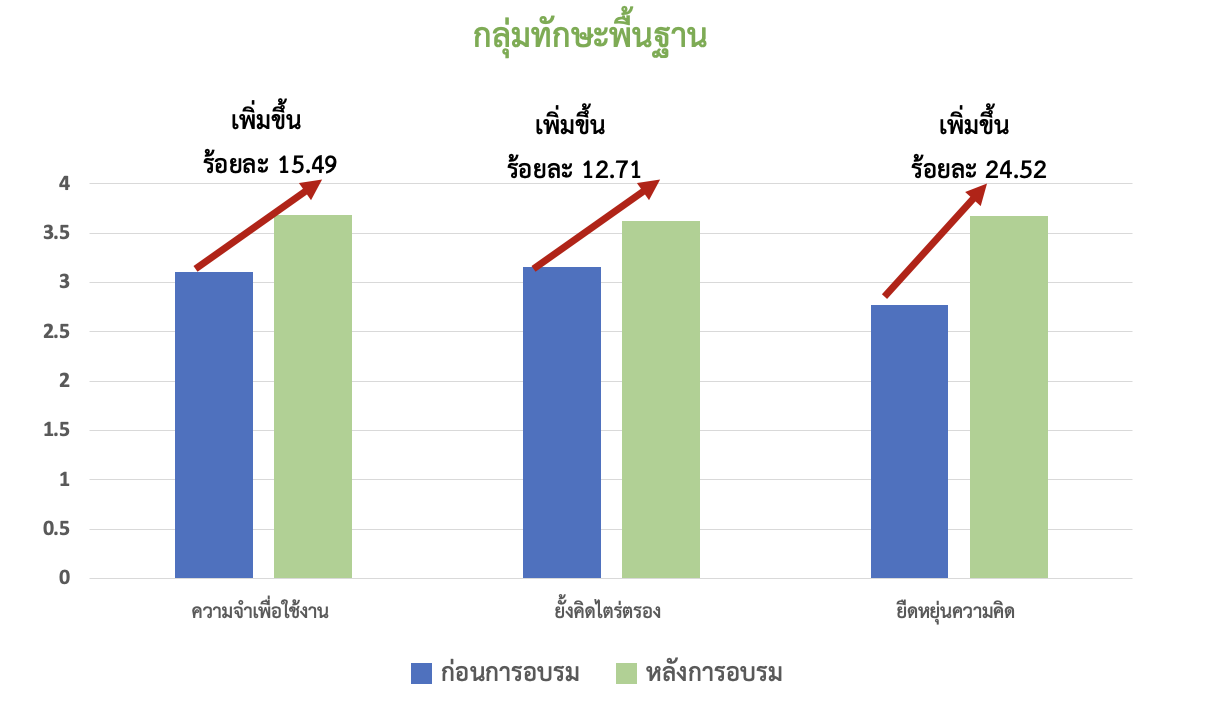 สรุปผลความแตกต่างด้านทักษะสมอง EF ของนักเรียน 
ระหว่างก่อนและหลังการโครงการฯ 
พื้นที่ราษีไศล จังหวัดศรีสะเกษ
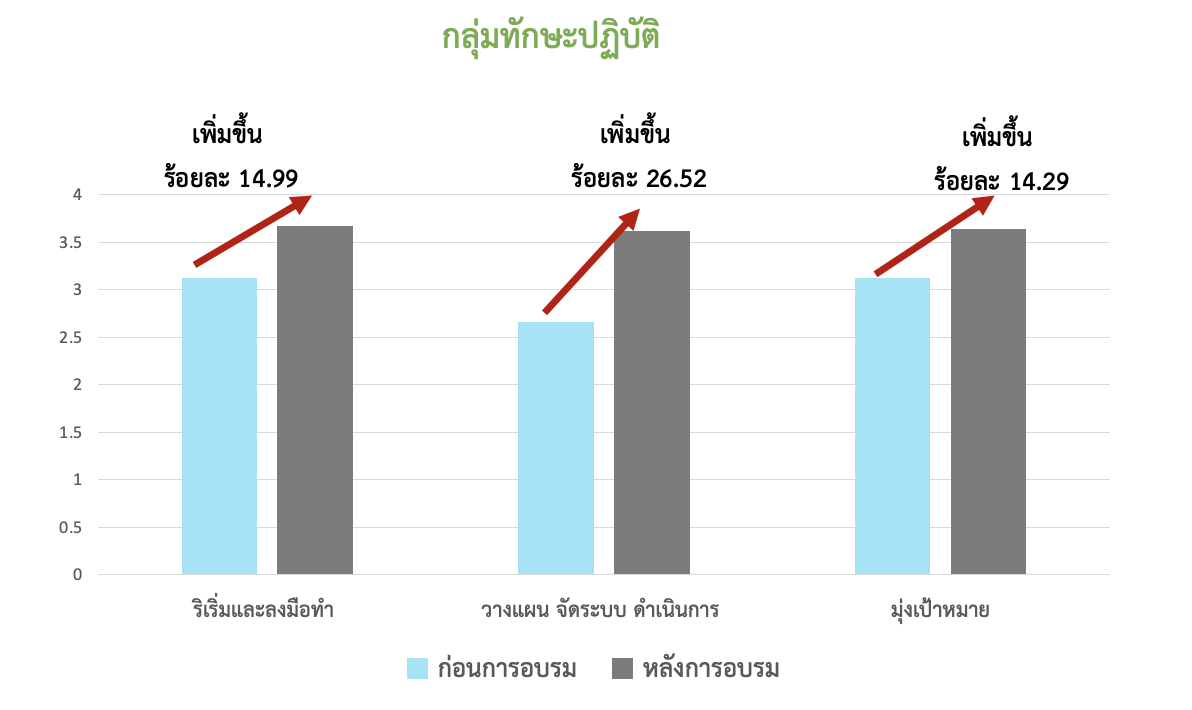 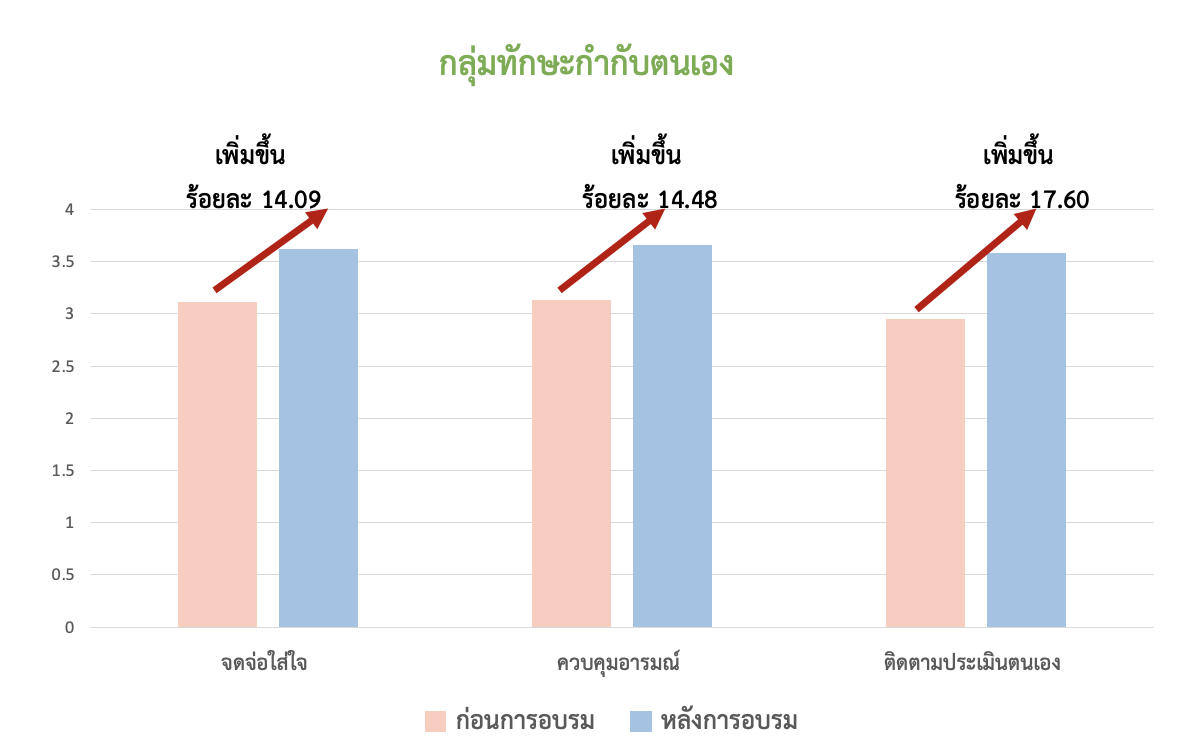 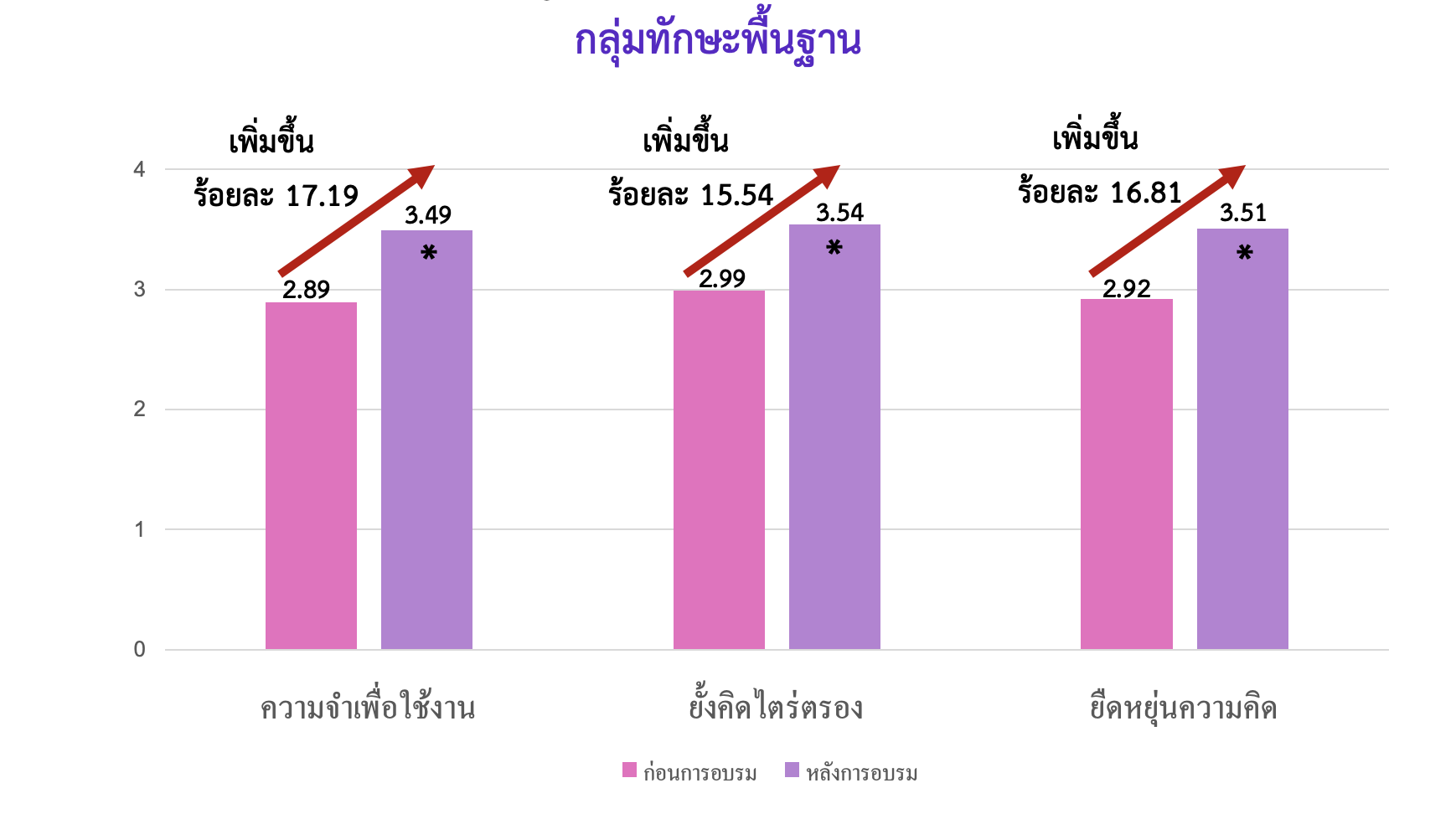 สรุปผลความแตกต่างด้านทักษะสมอง EF ของนักเรียน 
ระหว่างก่อนและหลังการโครงการฯ 
พื้นที่อำเภอเมือง จังหวัดปัตตานี
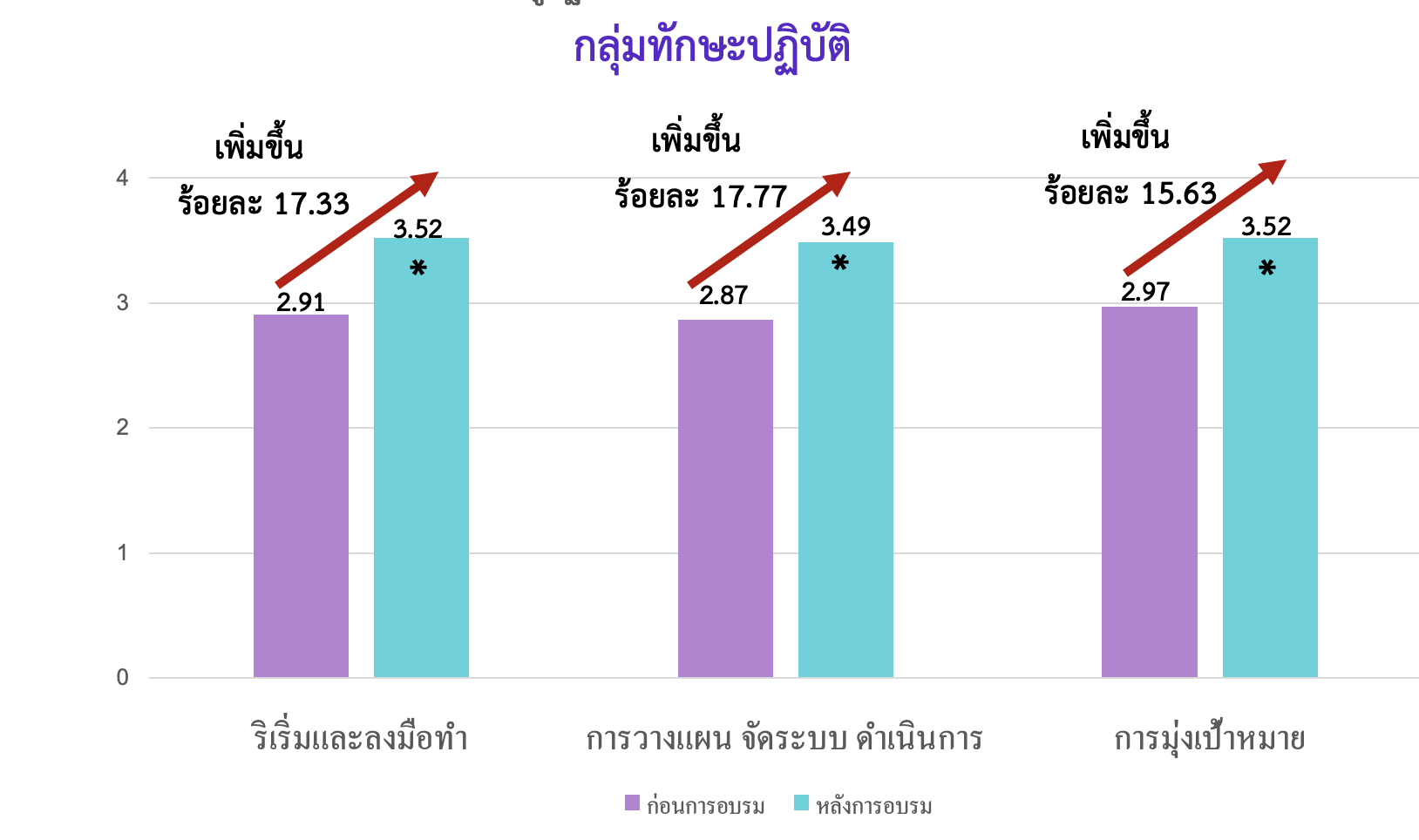 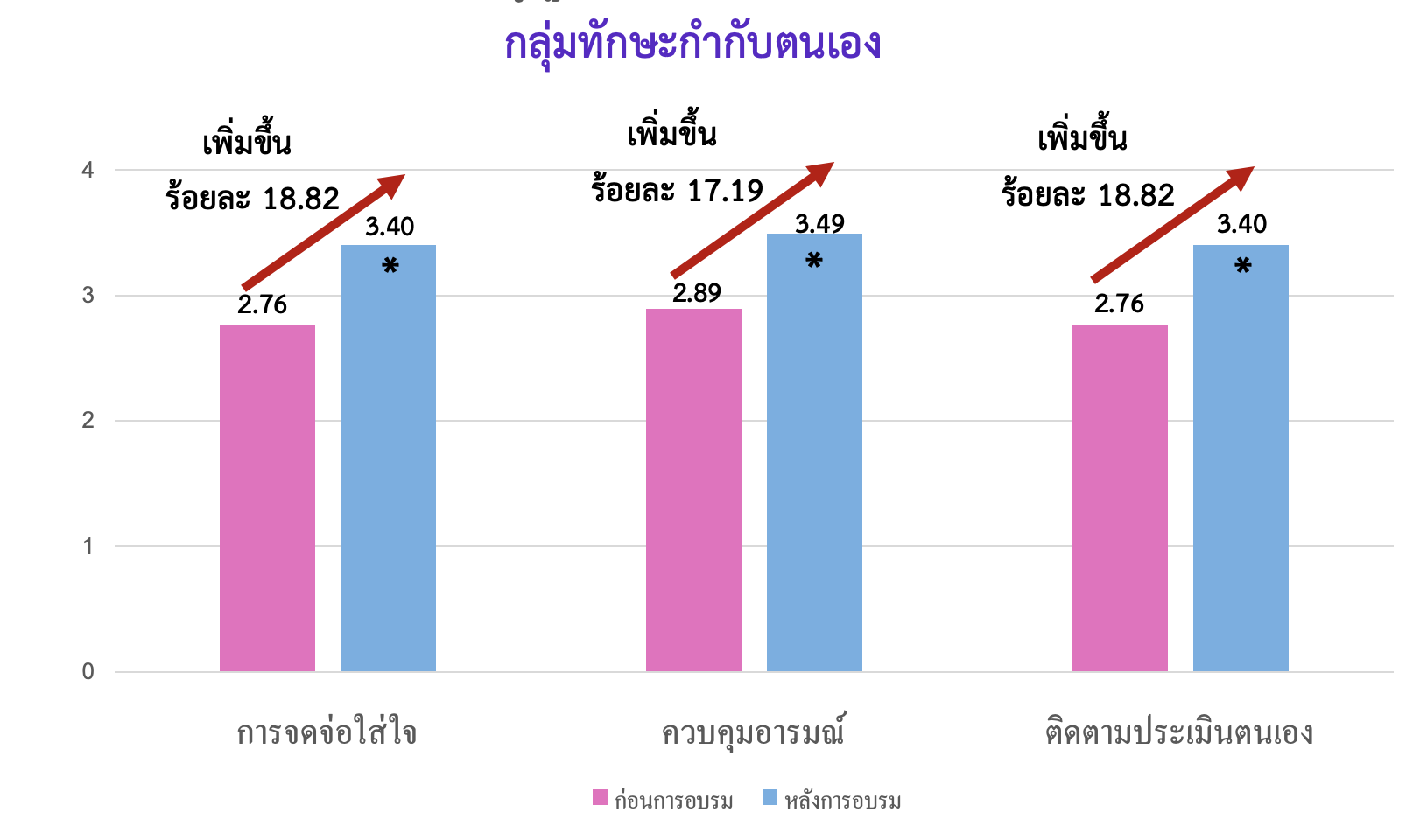 ผลการวิจัยพบ การเพิ่มปัจจัยป้องกัน และลดปัจจัยเสี่ยงต่อการติดยาเสพติดของเด็กปฐมวัยในอนาคต
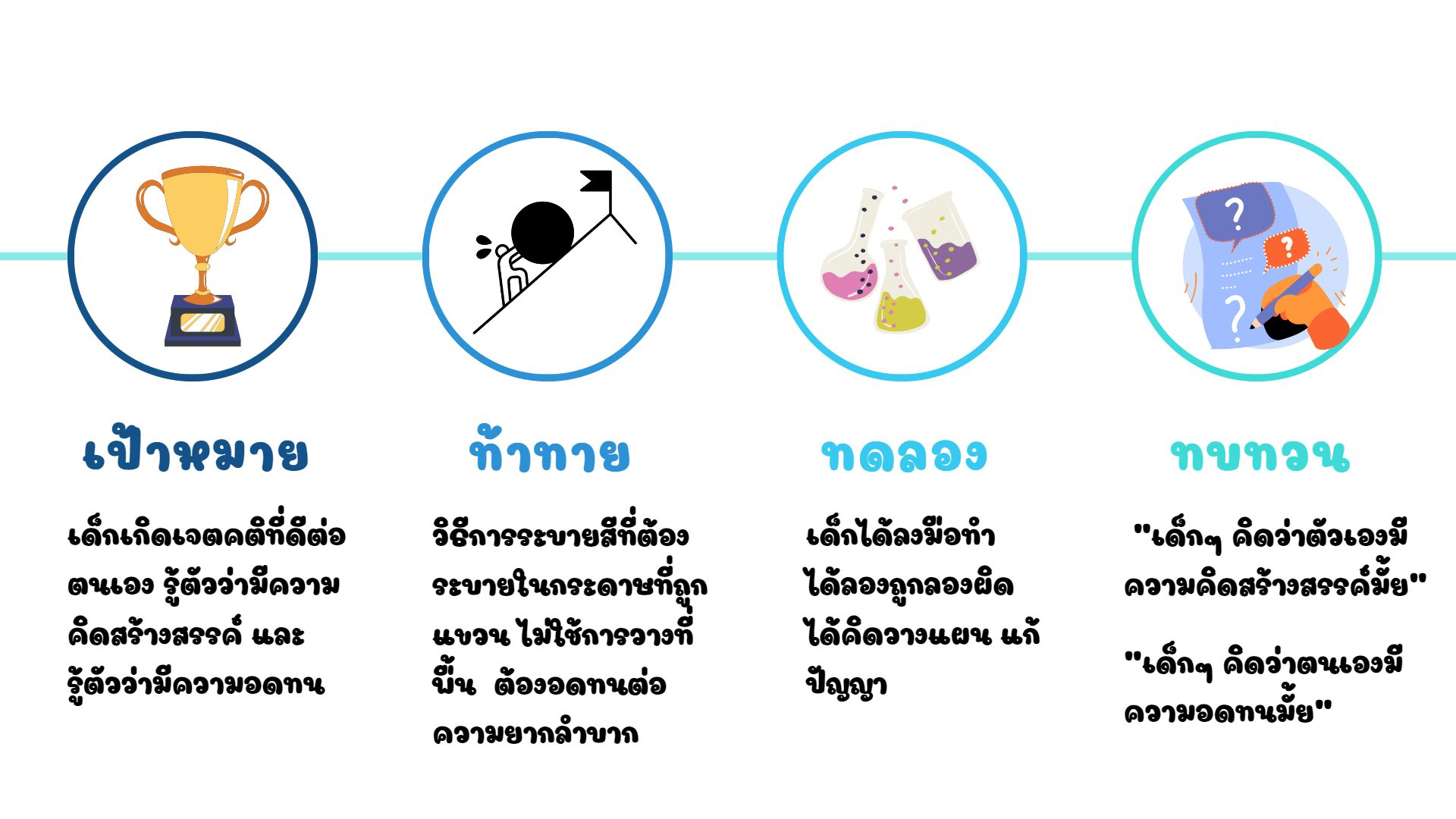 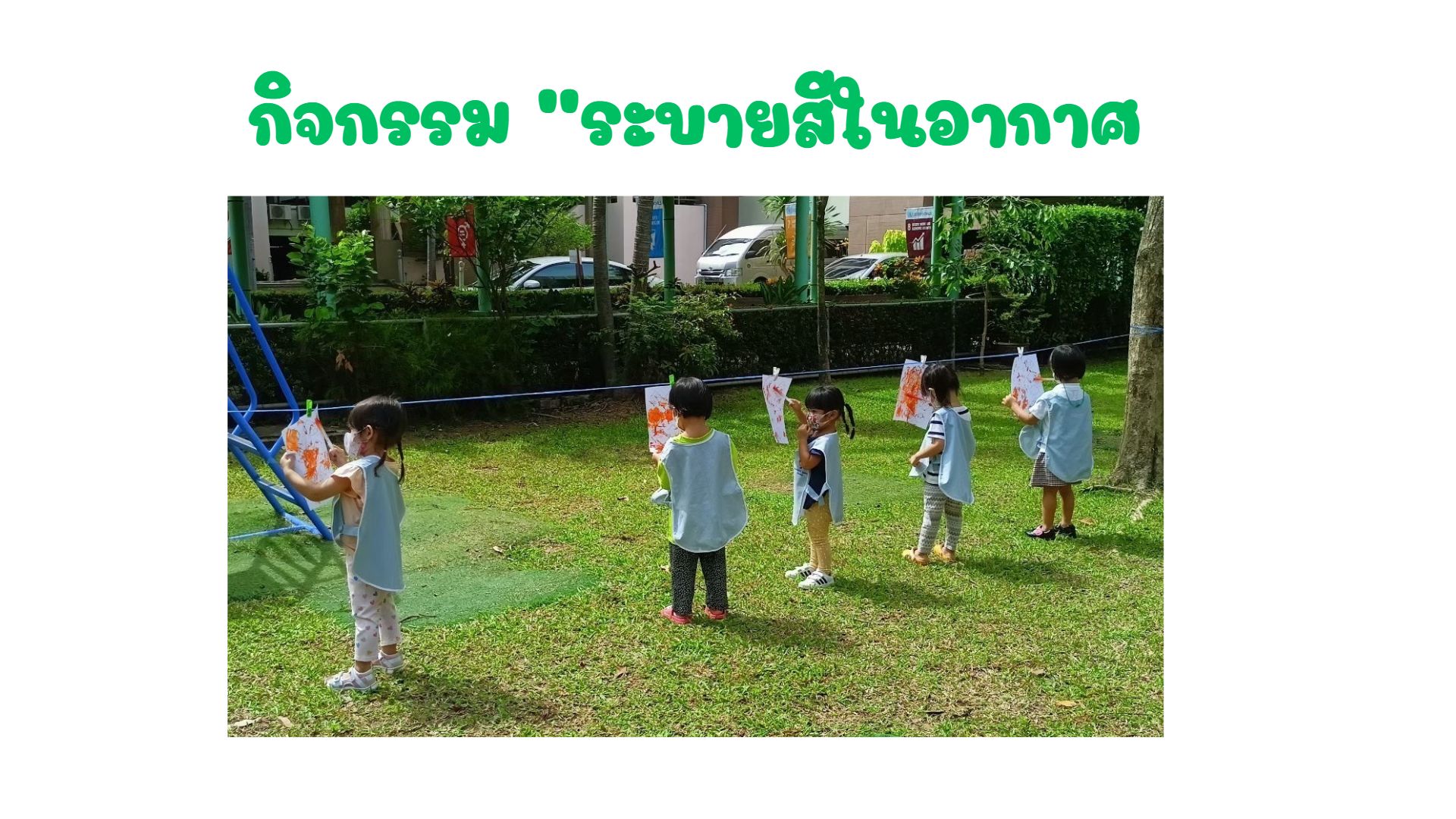